TOÁN 1
Tuần 19
Bài 40 : Các số 17, 18, 19, 20
– Tiết 1
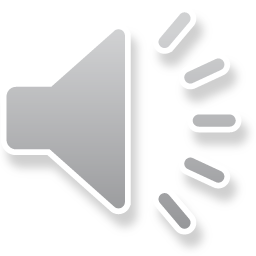 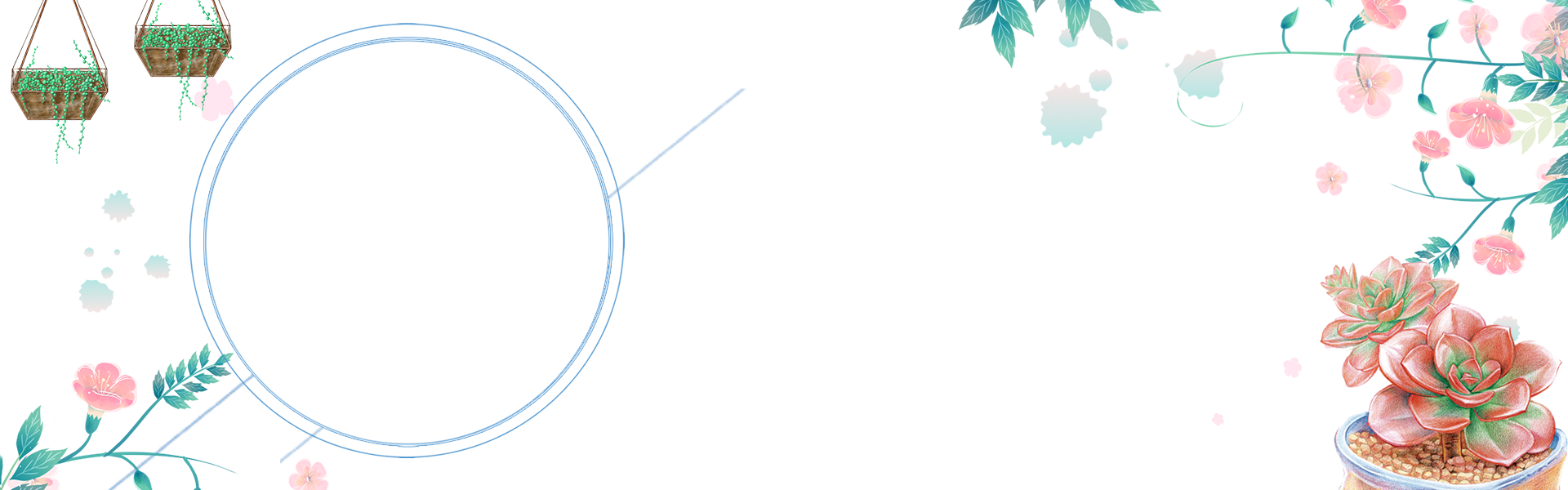 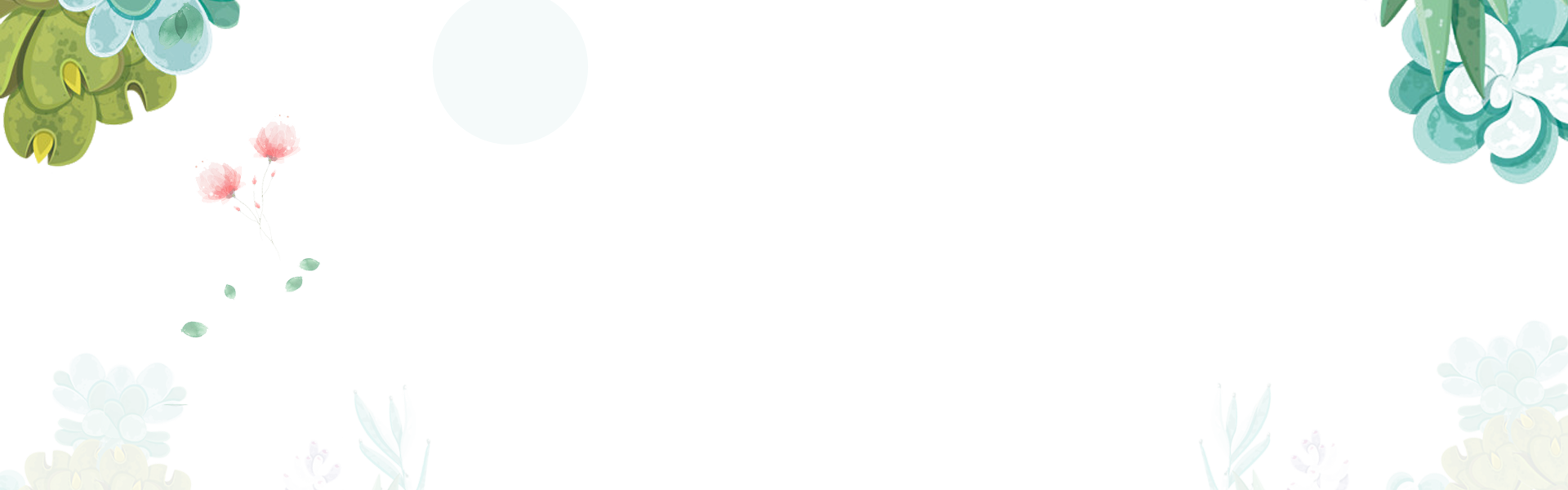 KHỞI ĐỘNG
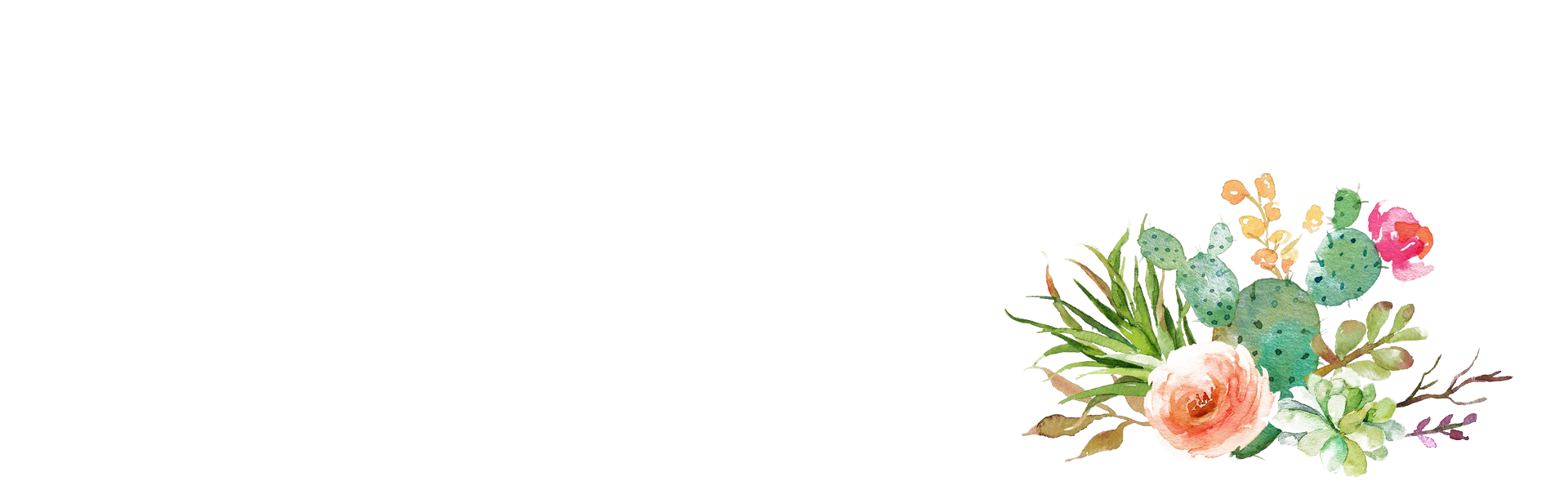 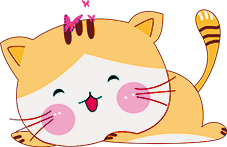 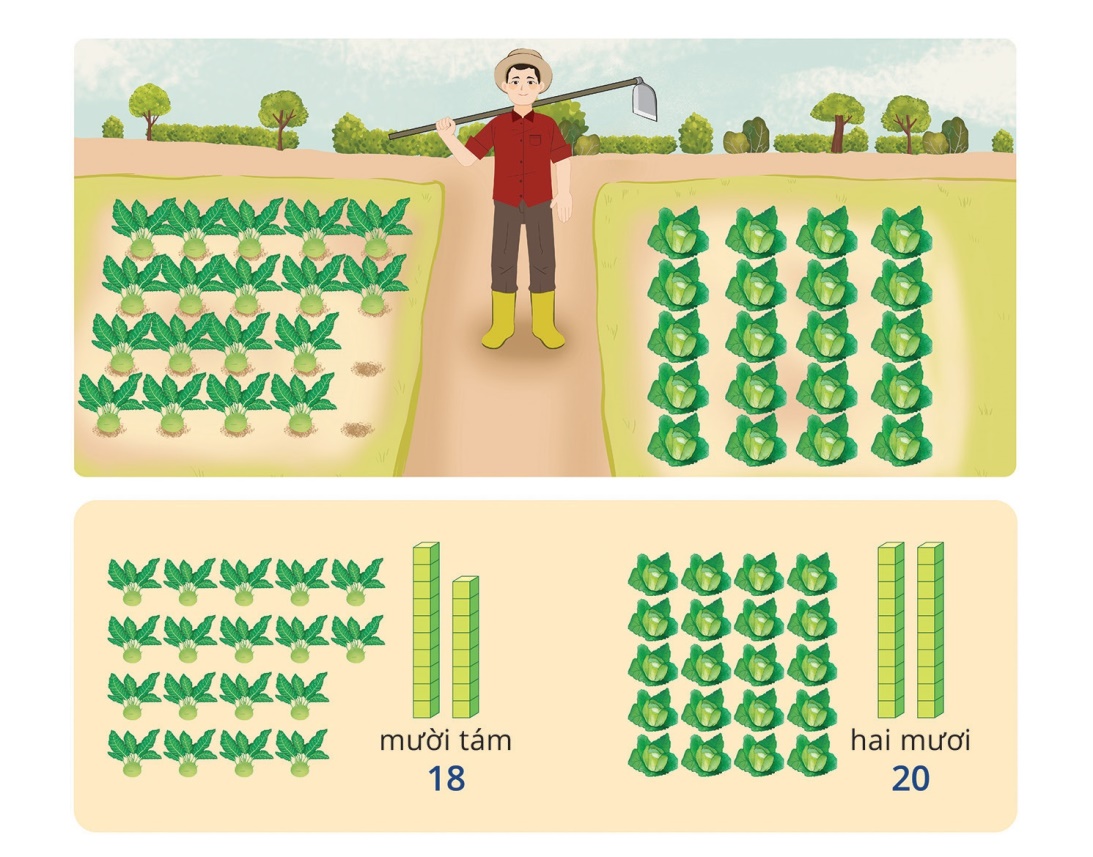 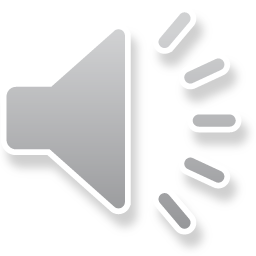 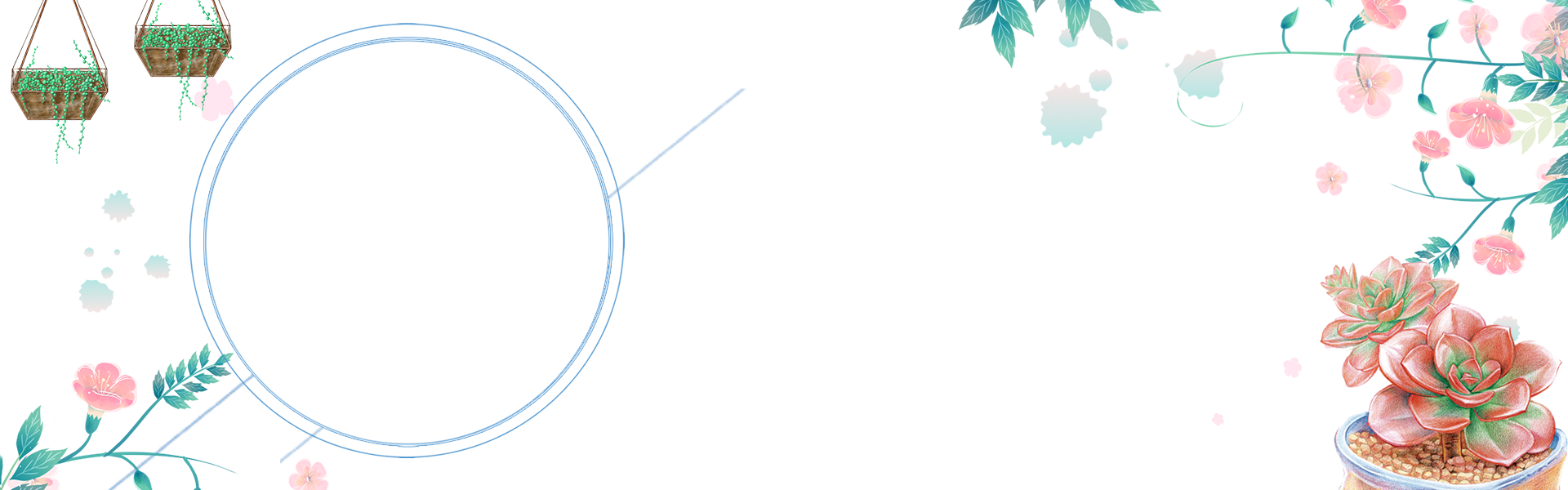 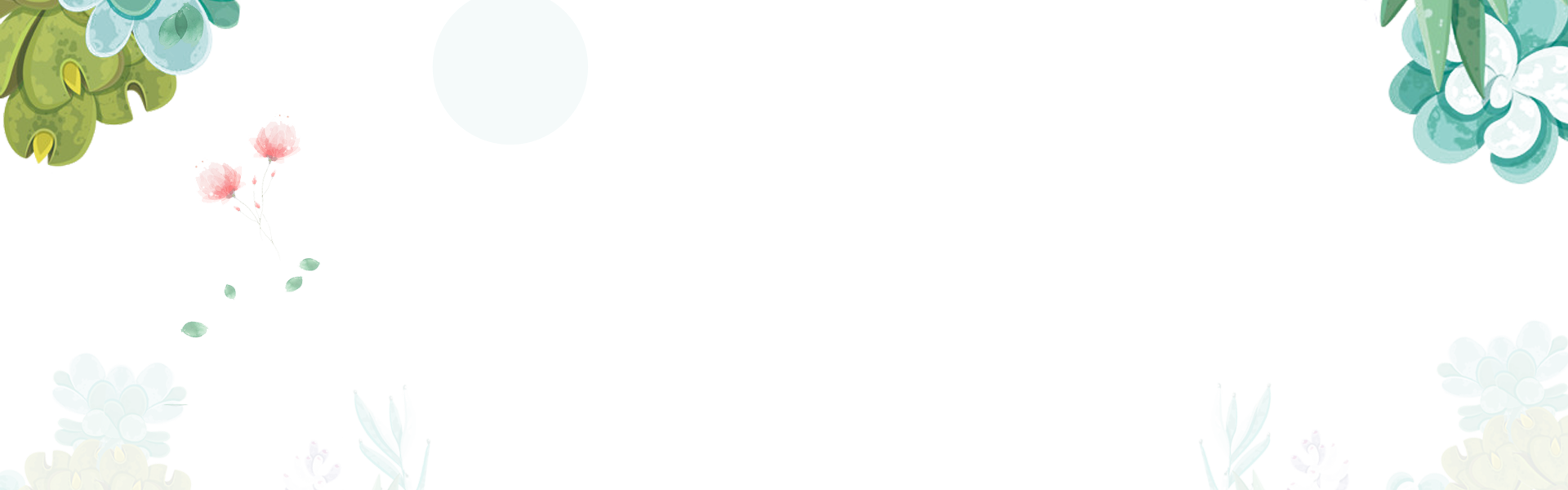 KHÁM PHÁ
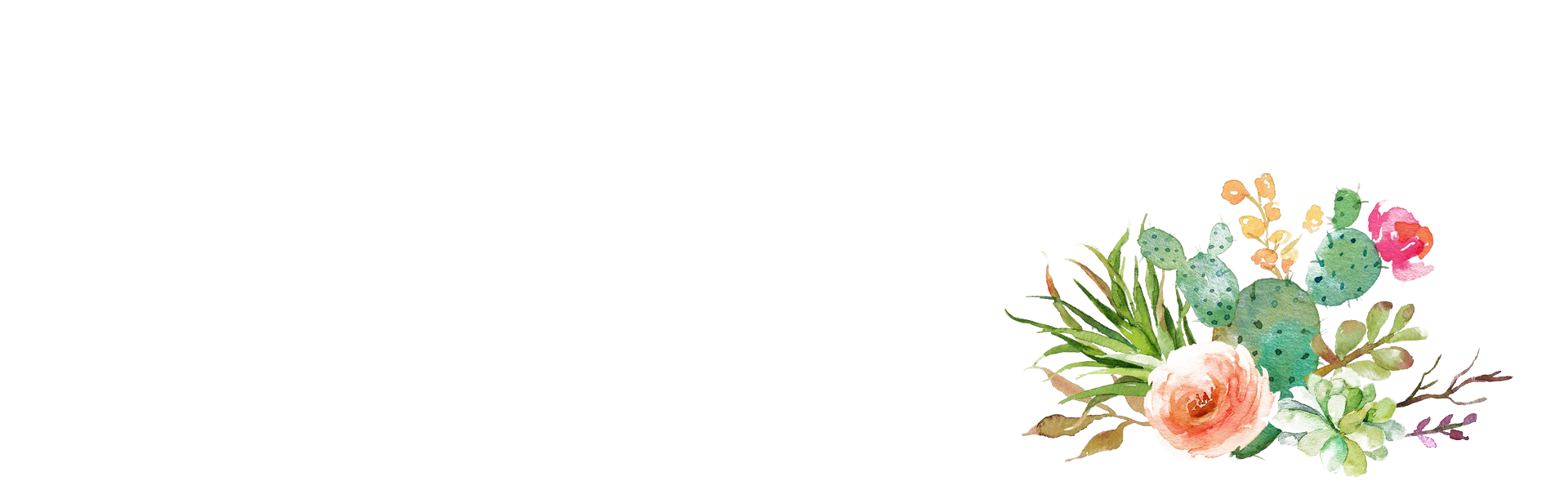 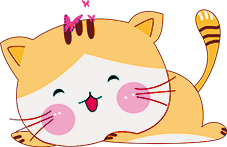 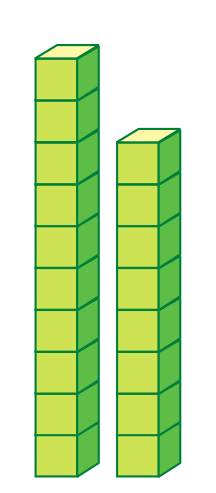 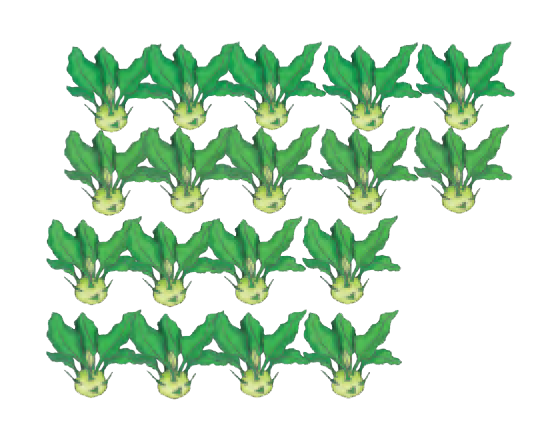 18
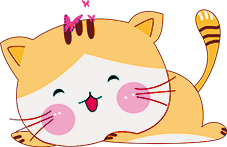 mười tám
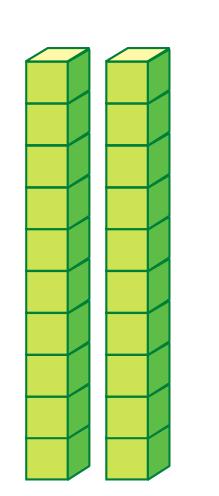 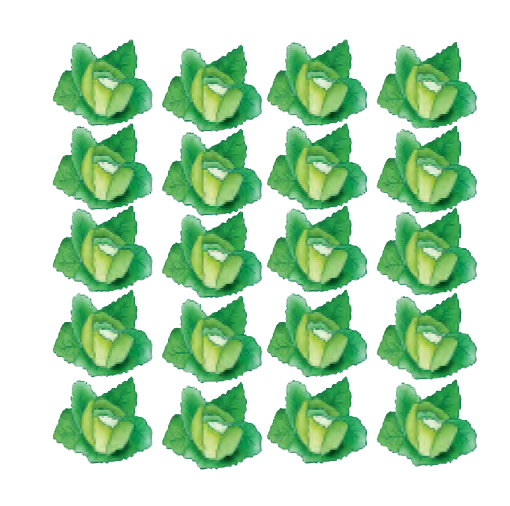 20
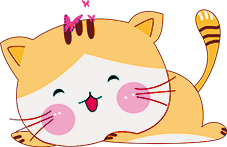 hai mươi
Thảo luận nhóm hình 
     thành số 17, 19
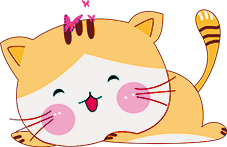 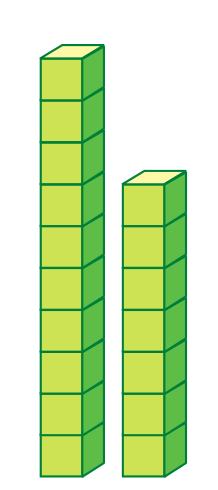 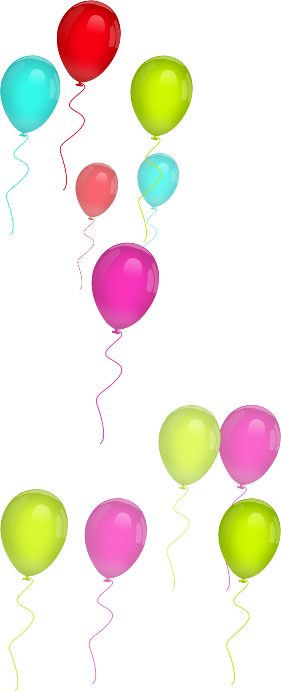 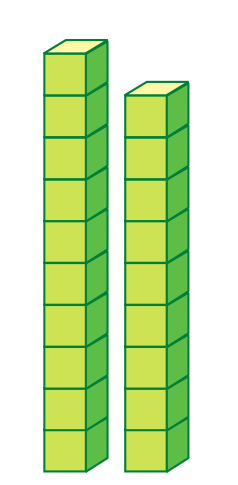 17
19
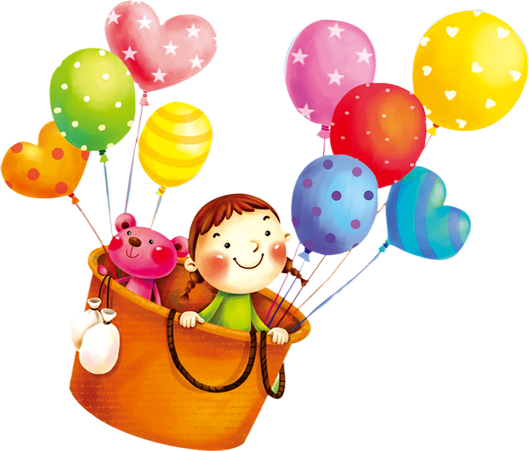 mười chín
mười bảy
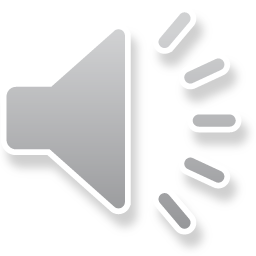 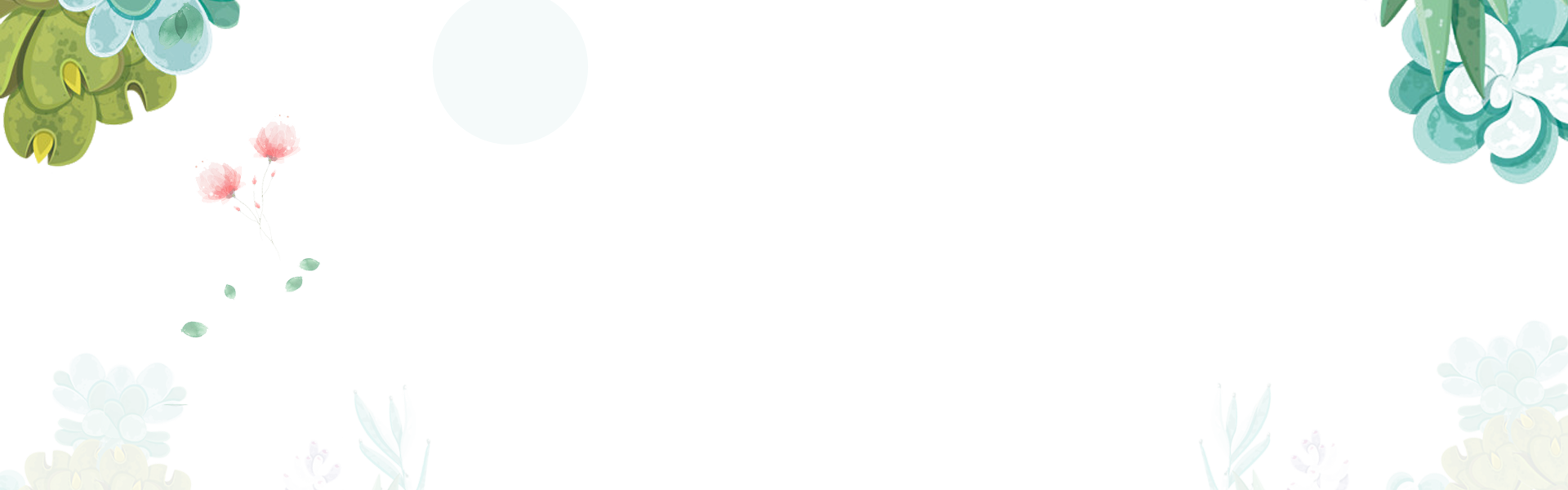 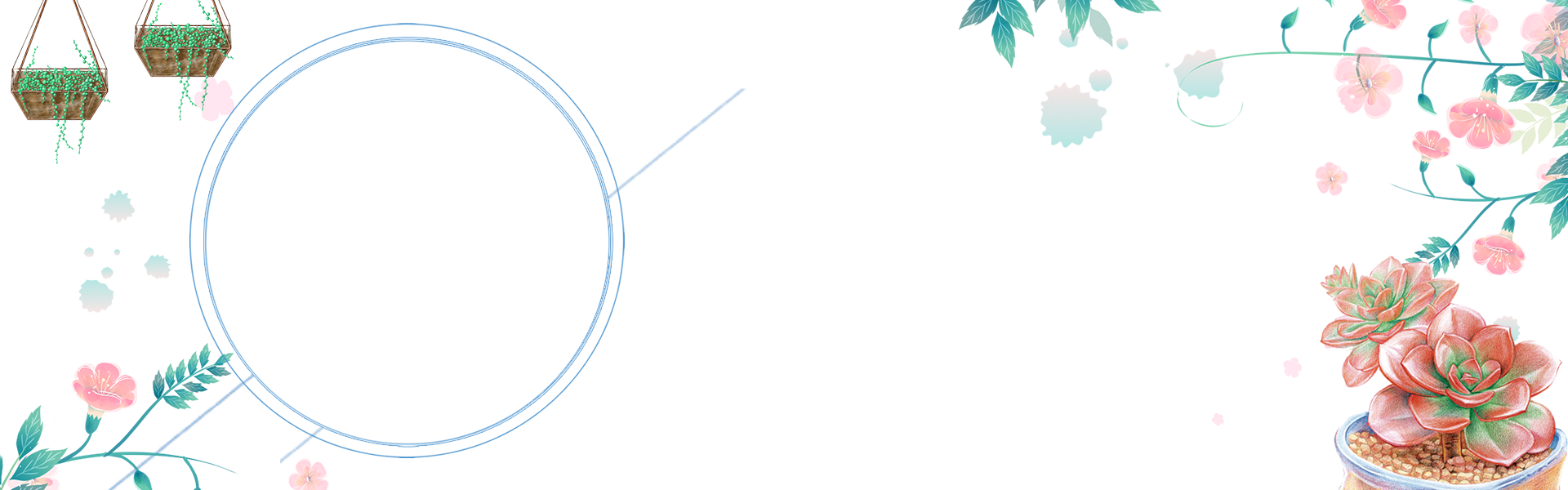 THỰC HÀNH
LUYỆN TẬP
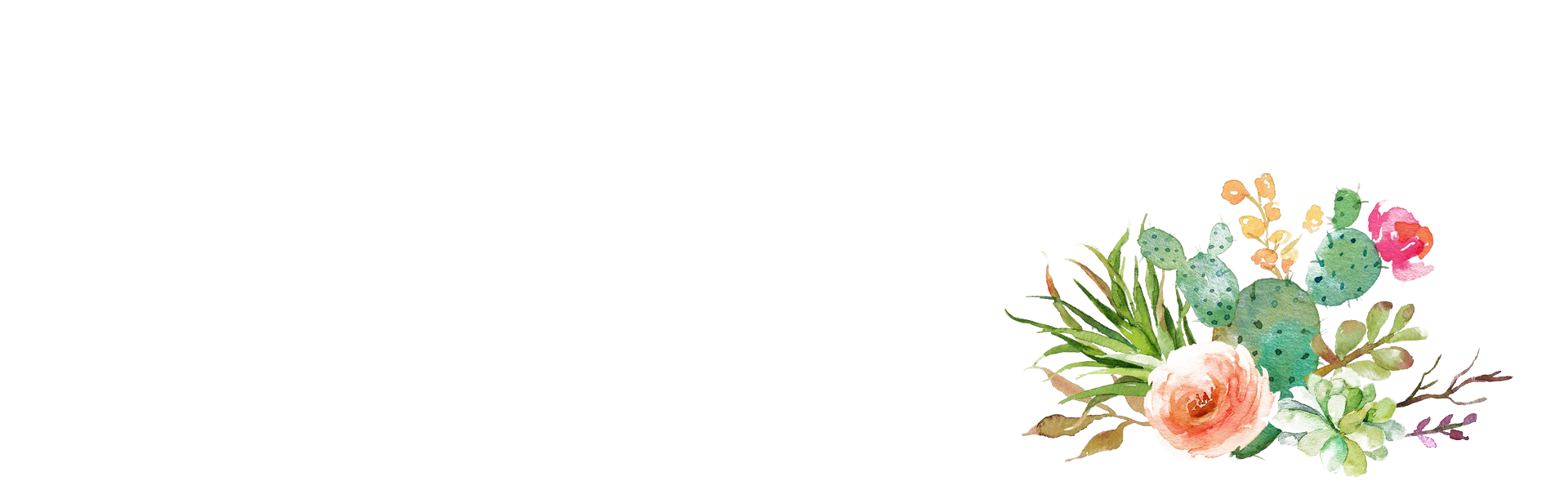 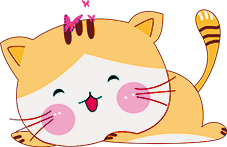 Bài 1: Số?
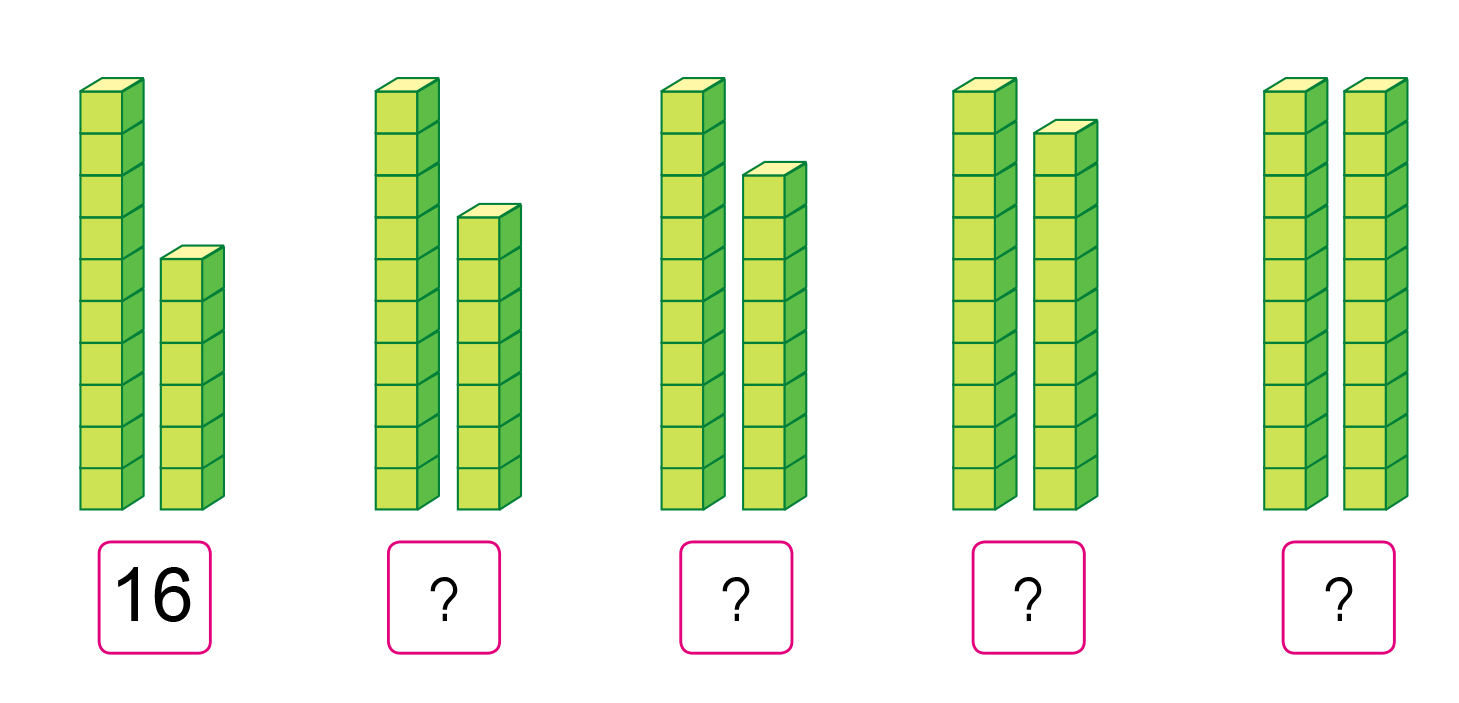 17
18
19
20
Quan sát và đếm số lượng khối lập phương
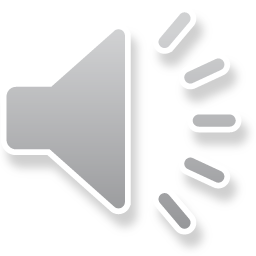 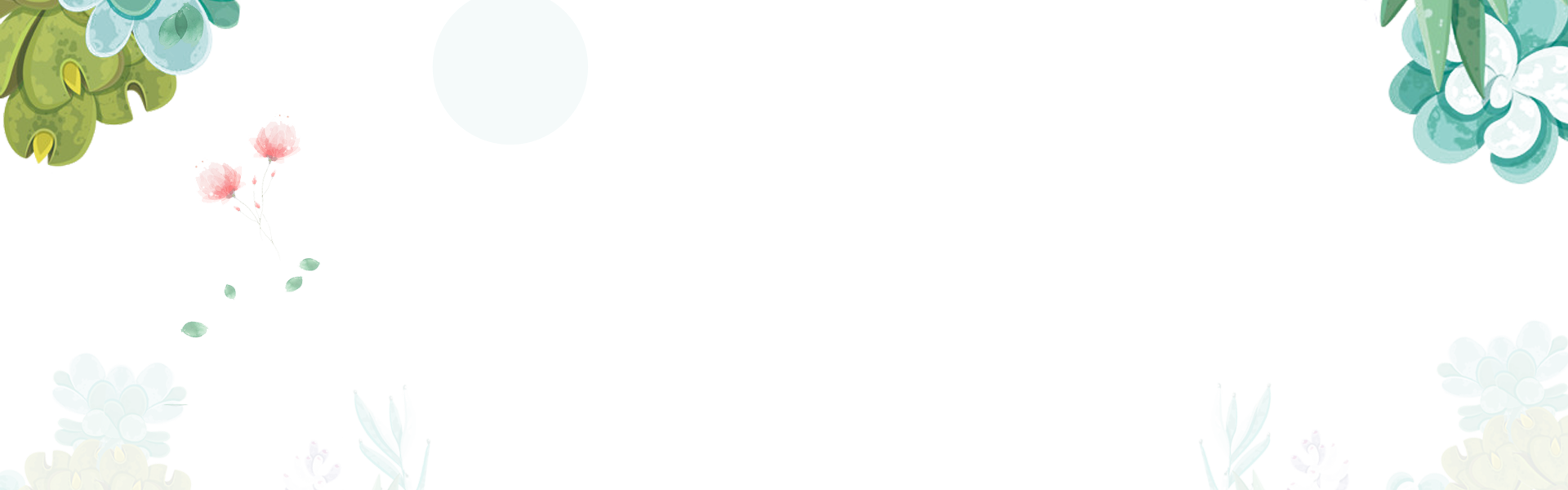 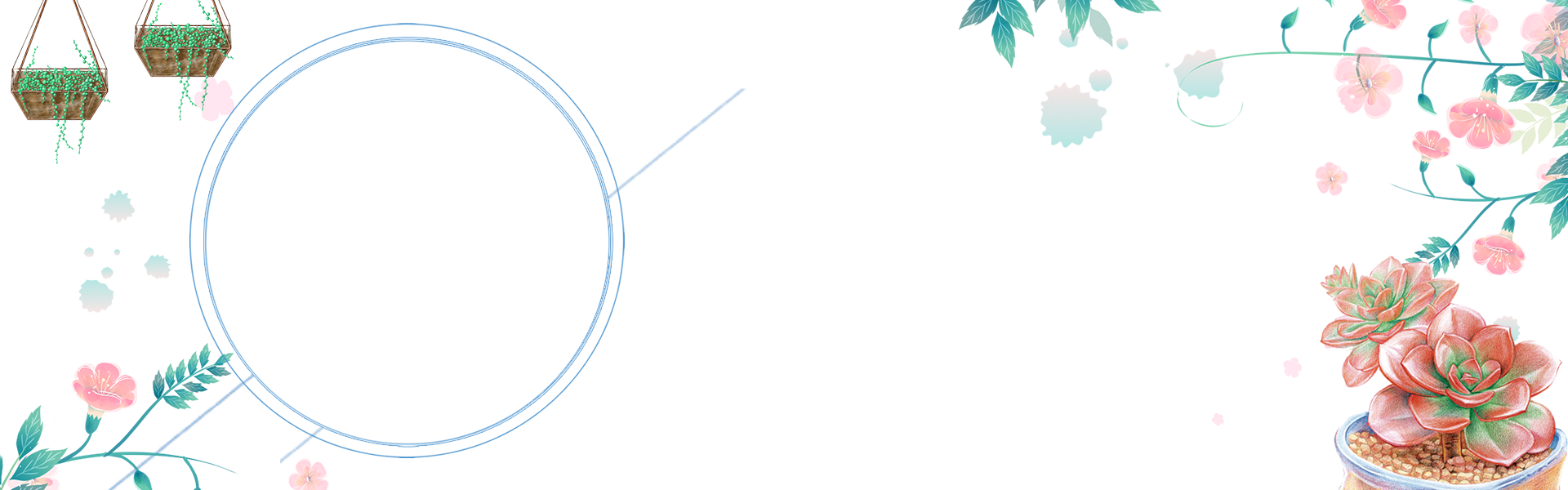 VẬN DỤNG
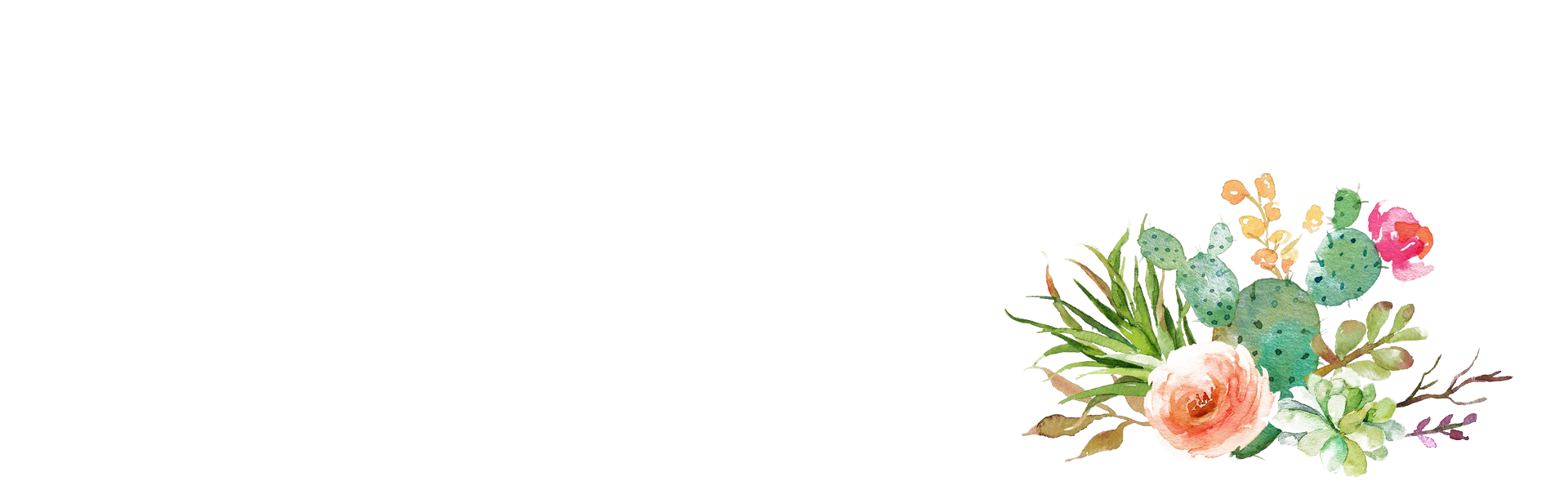 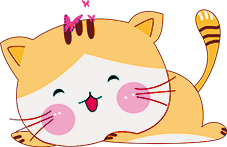 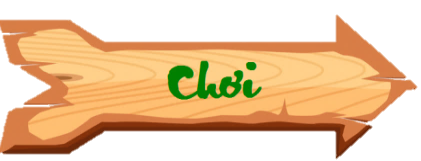 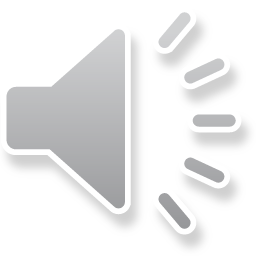 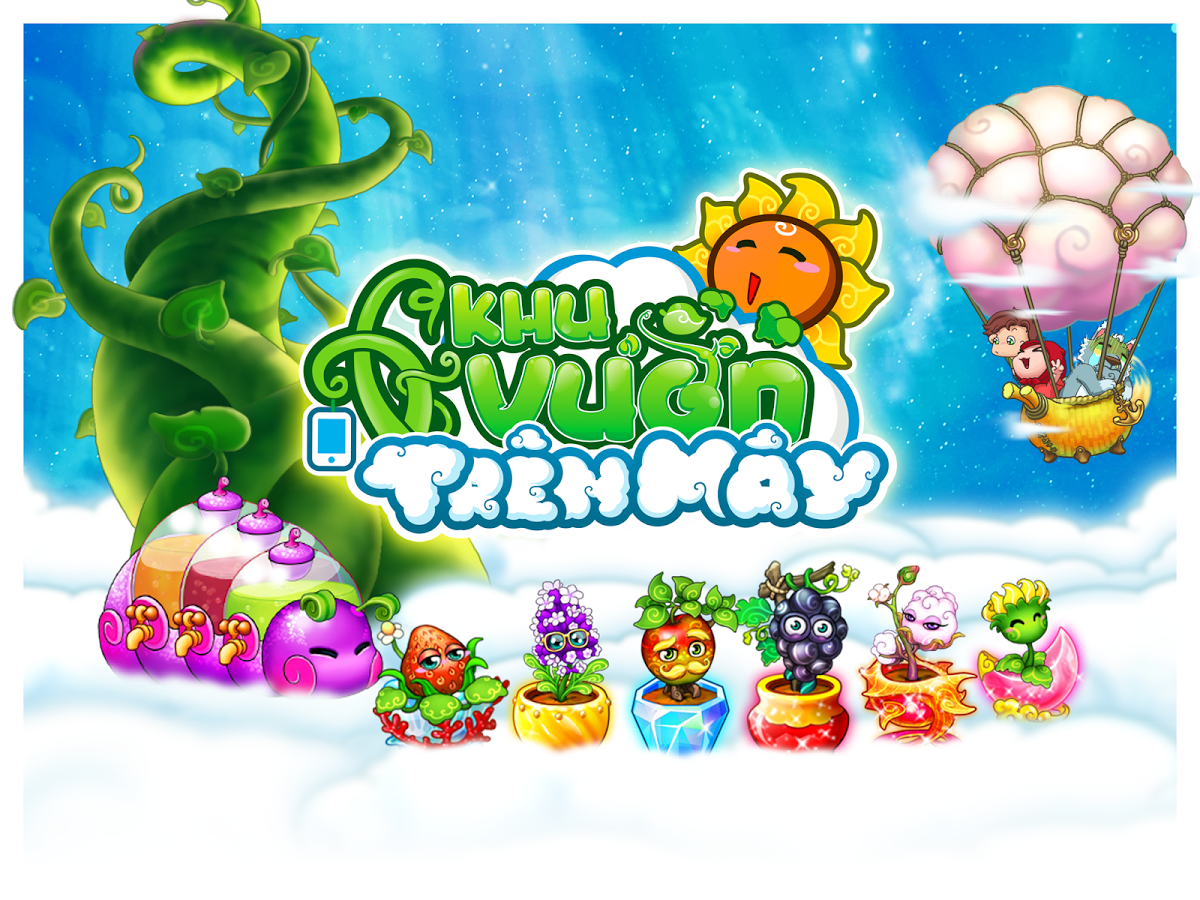 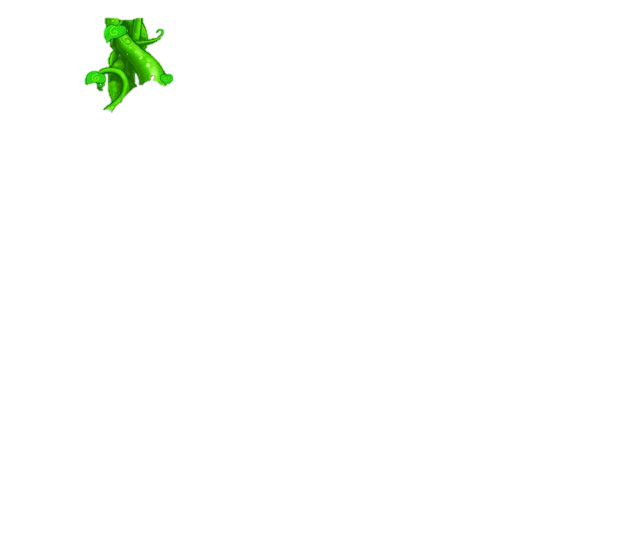 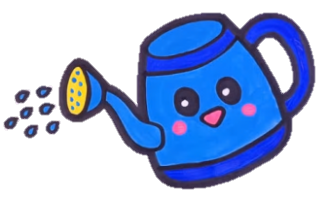 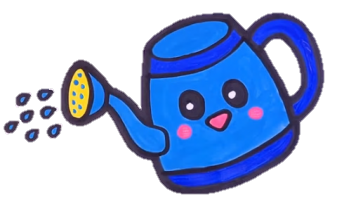 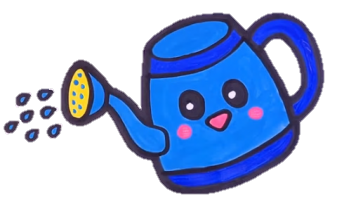 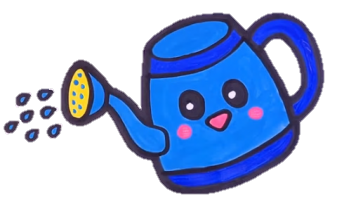 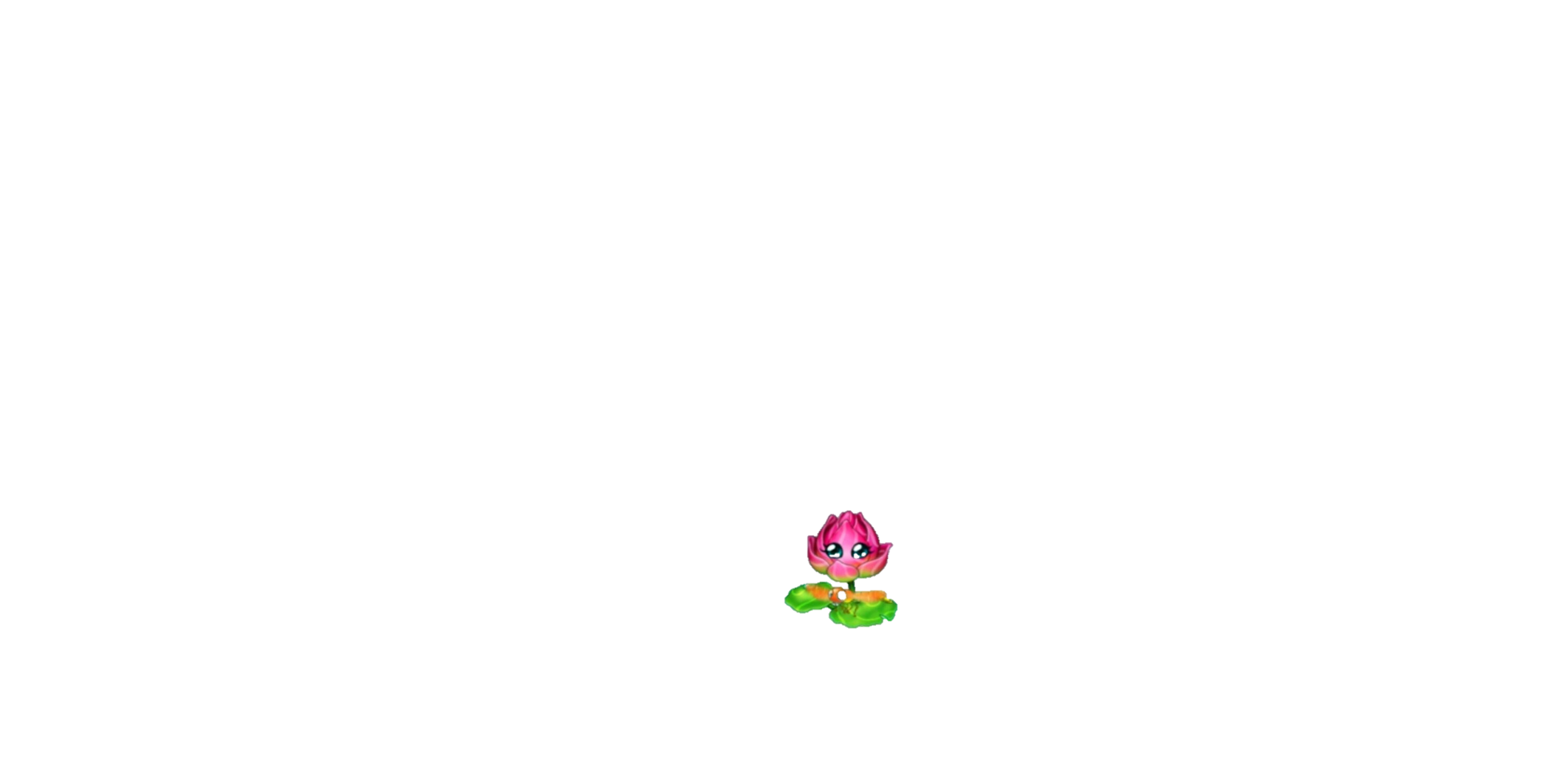 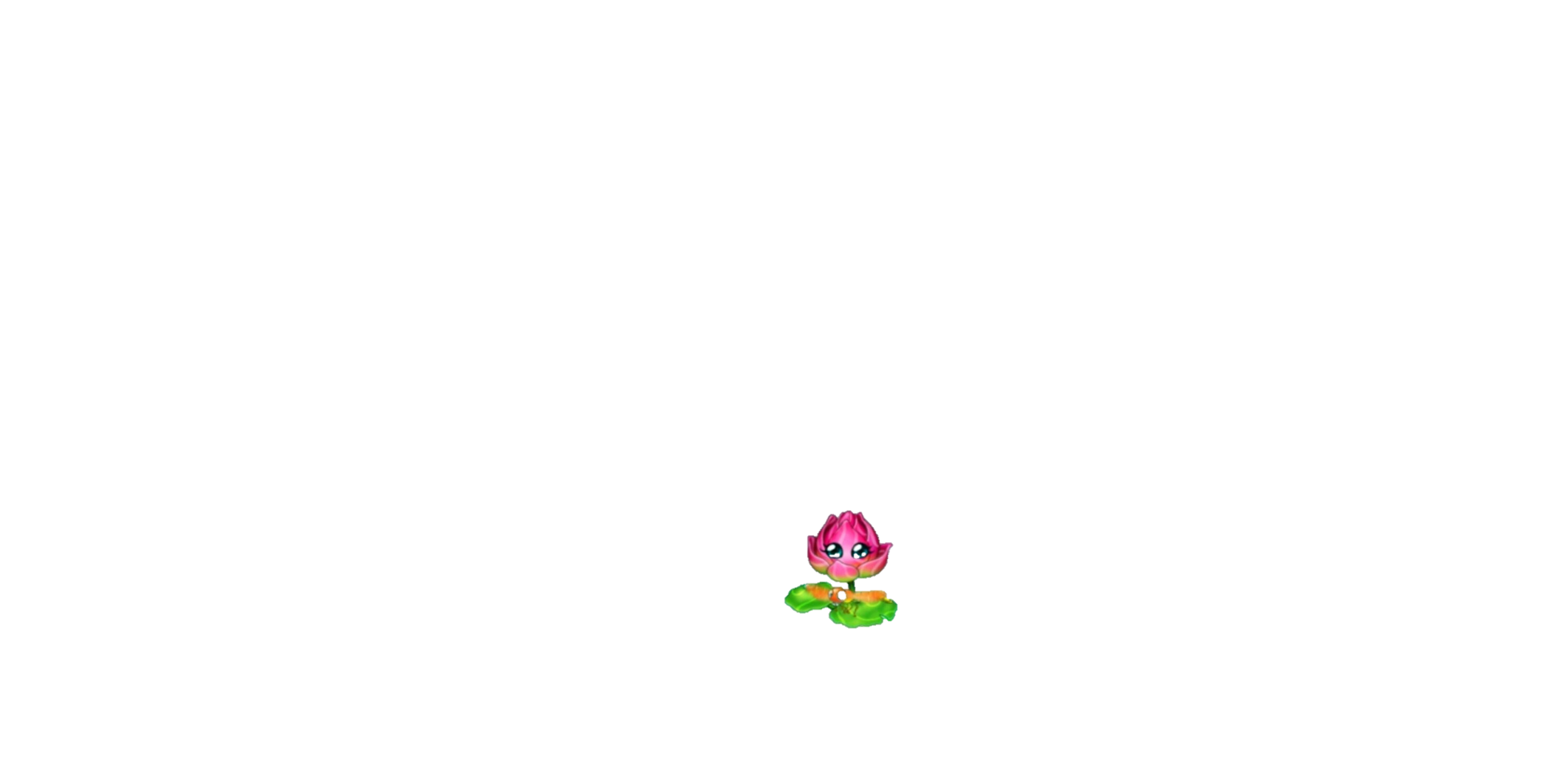 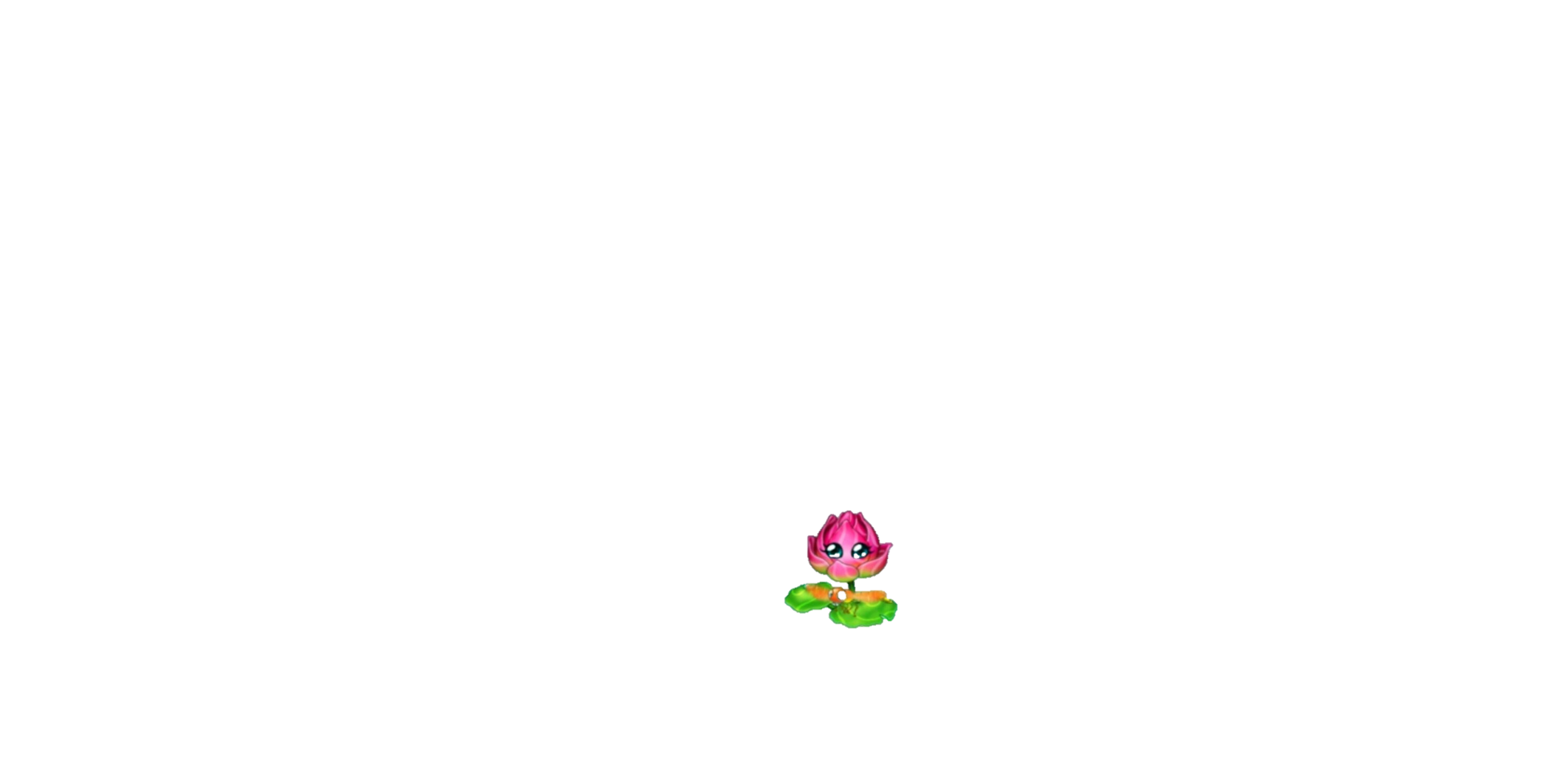 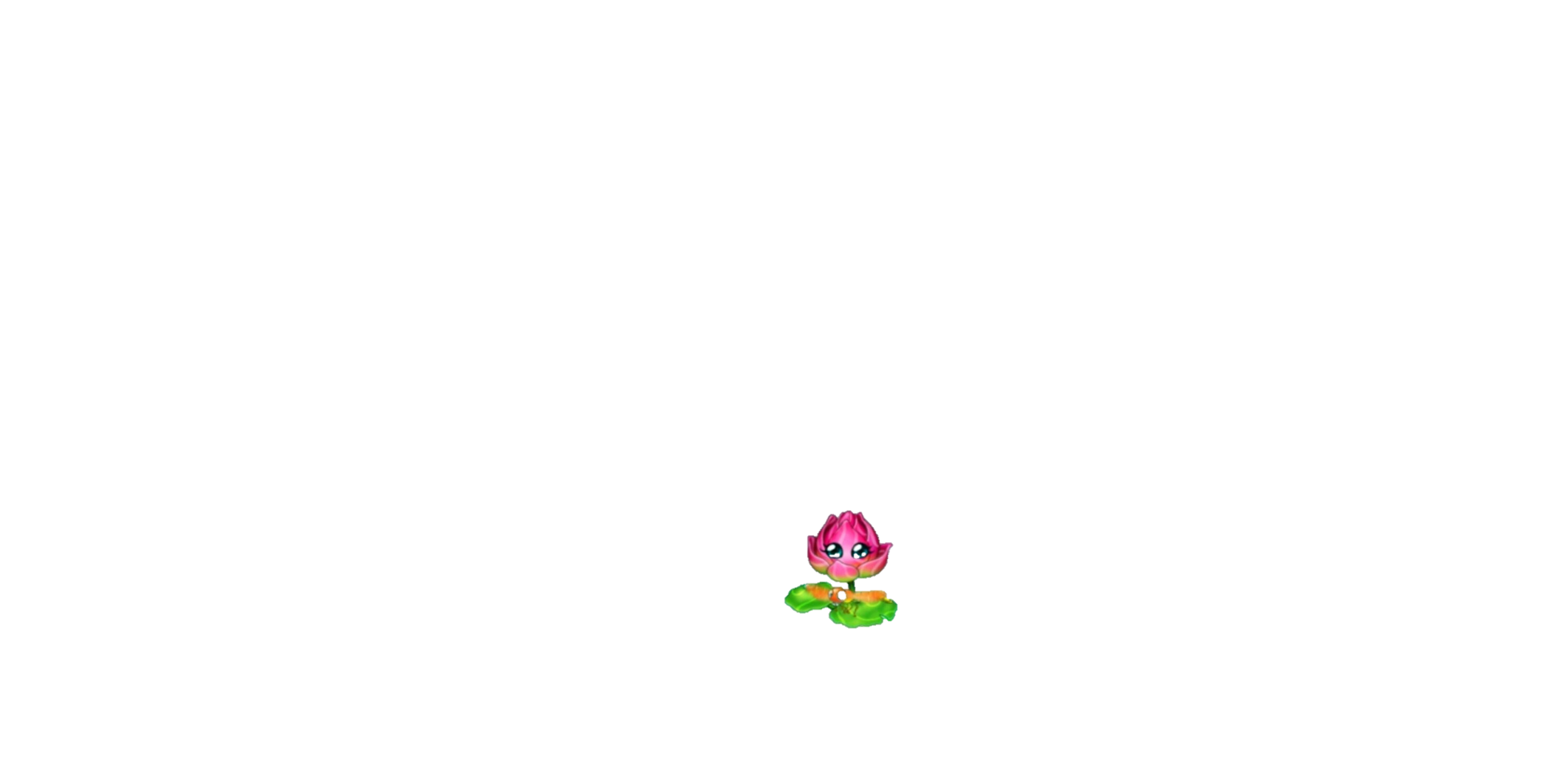 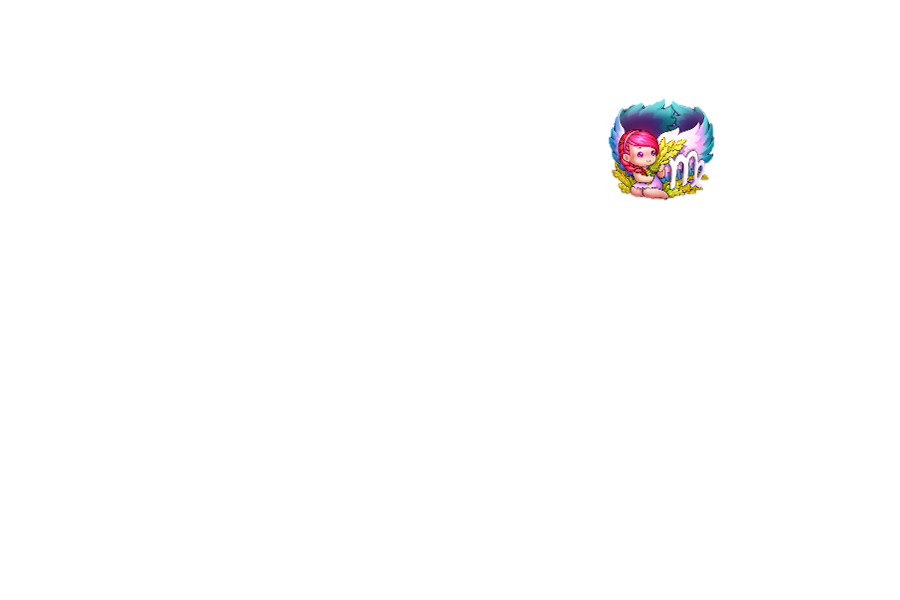 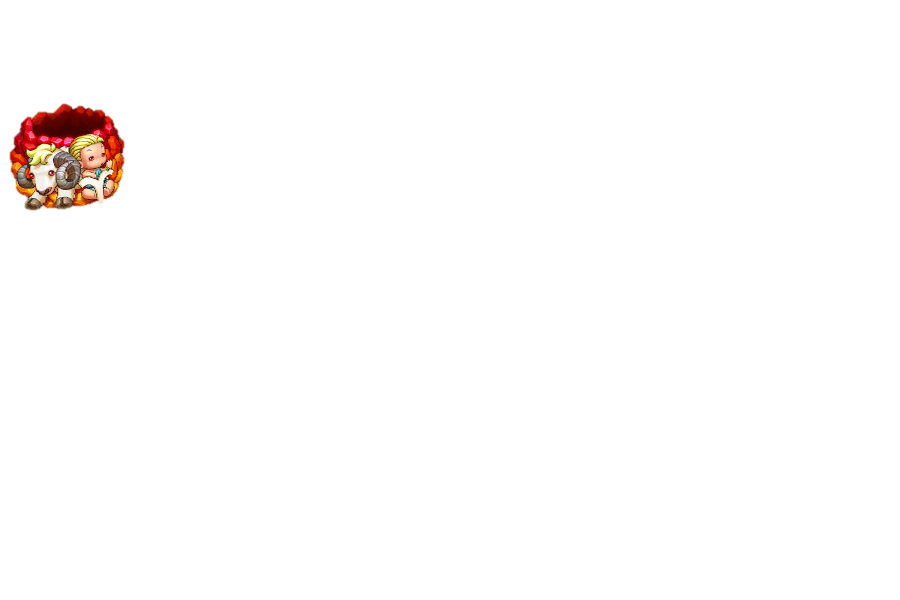 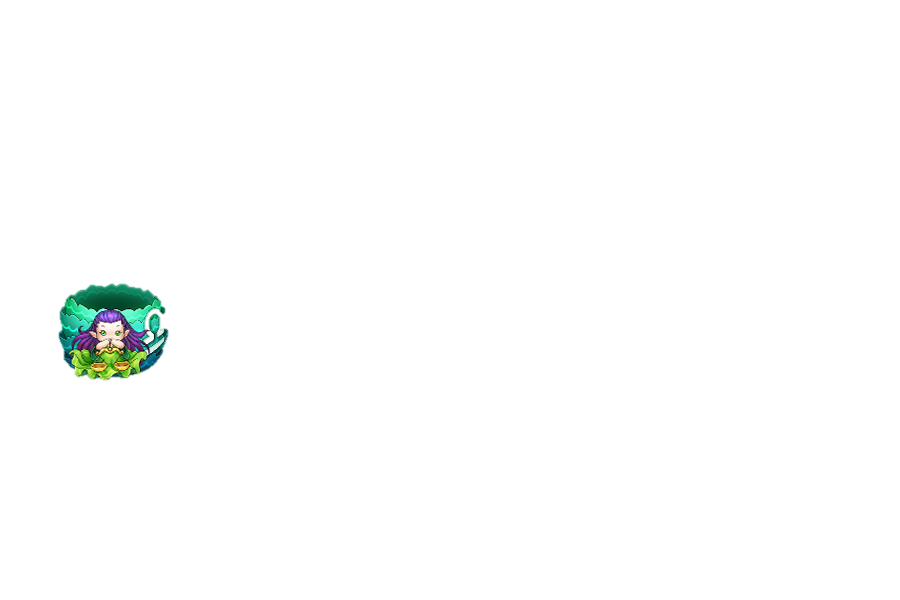 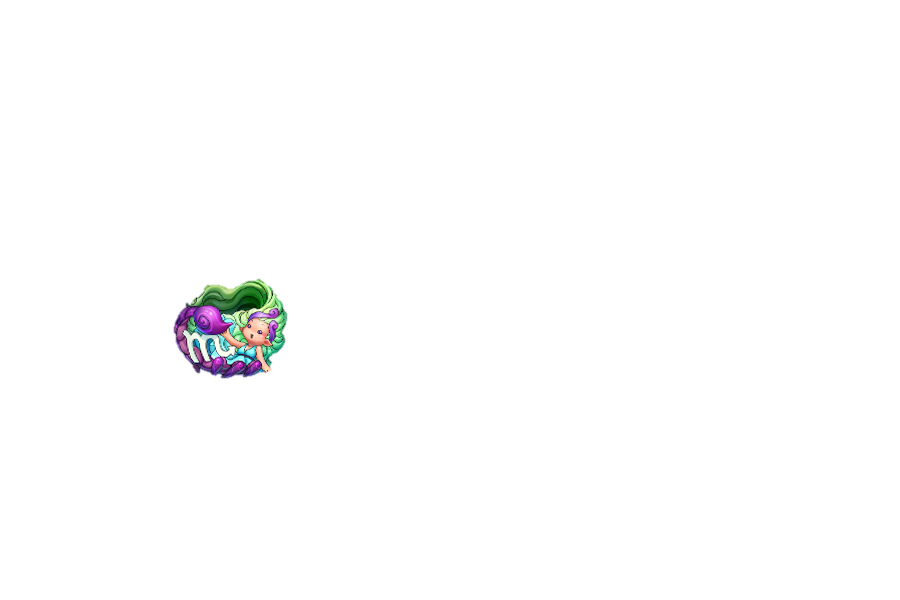 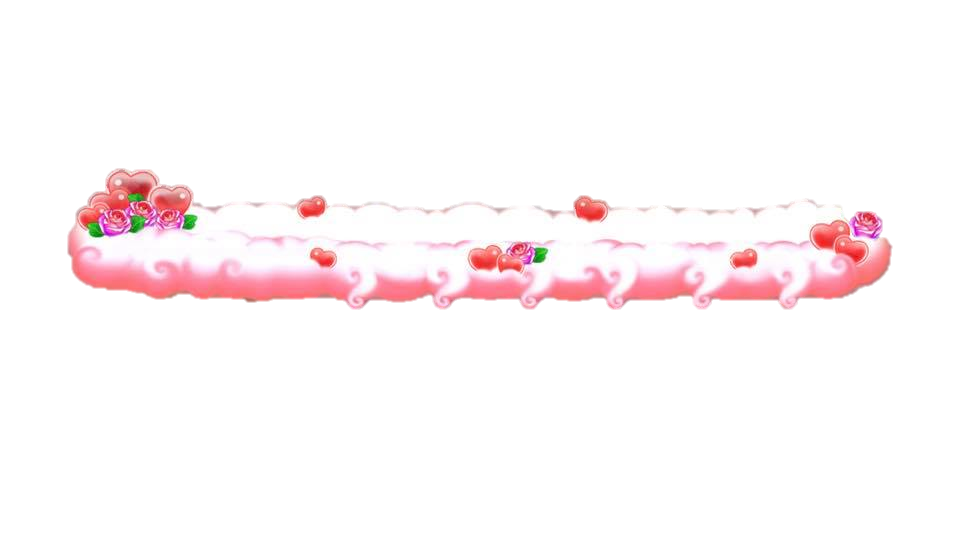 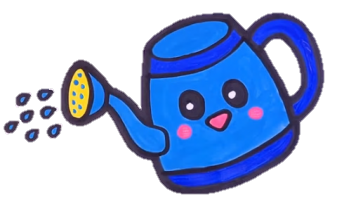 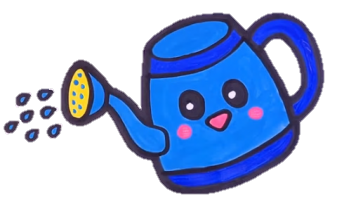 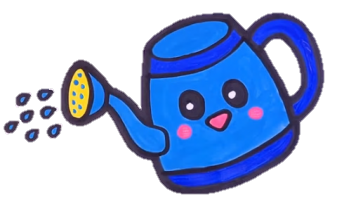 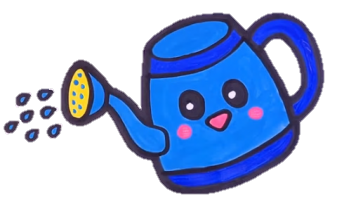 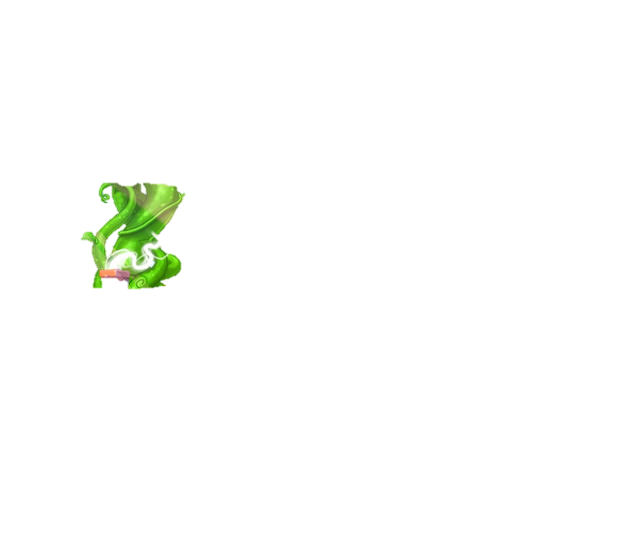 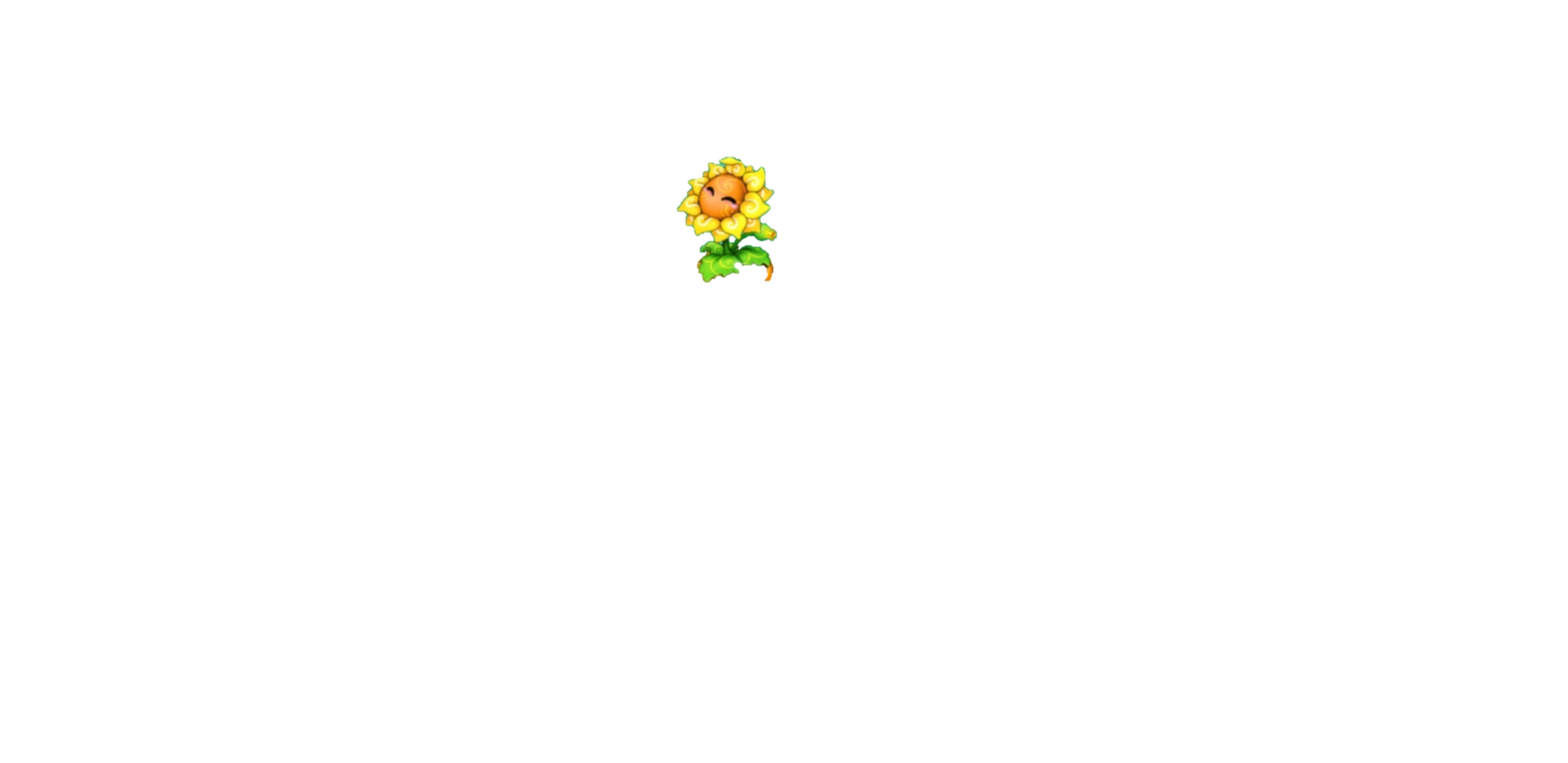 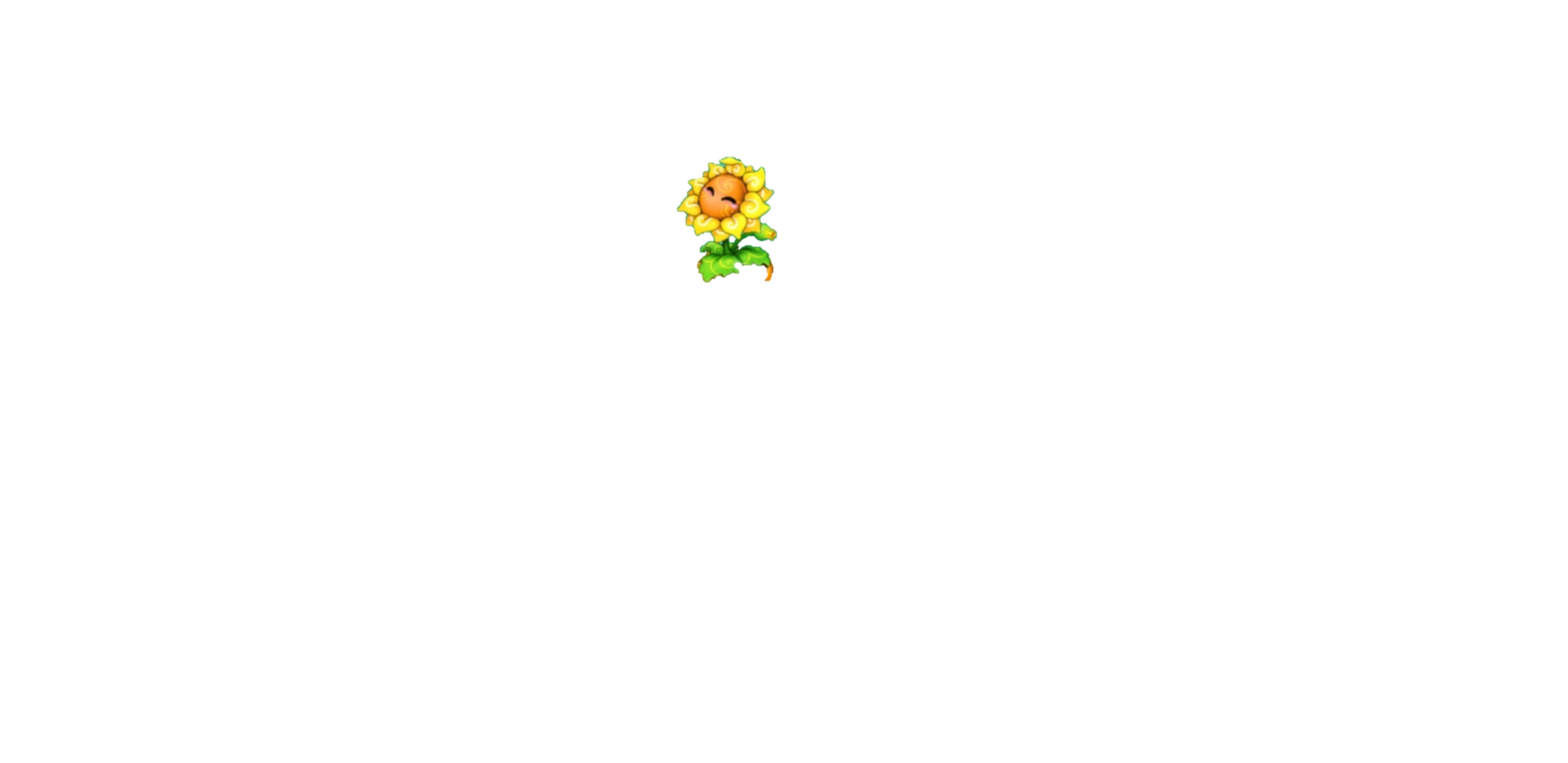 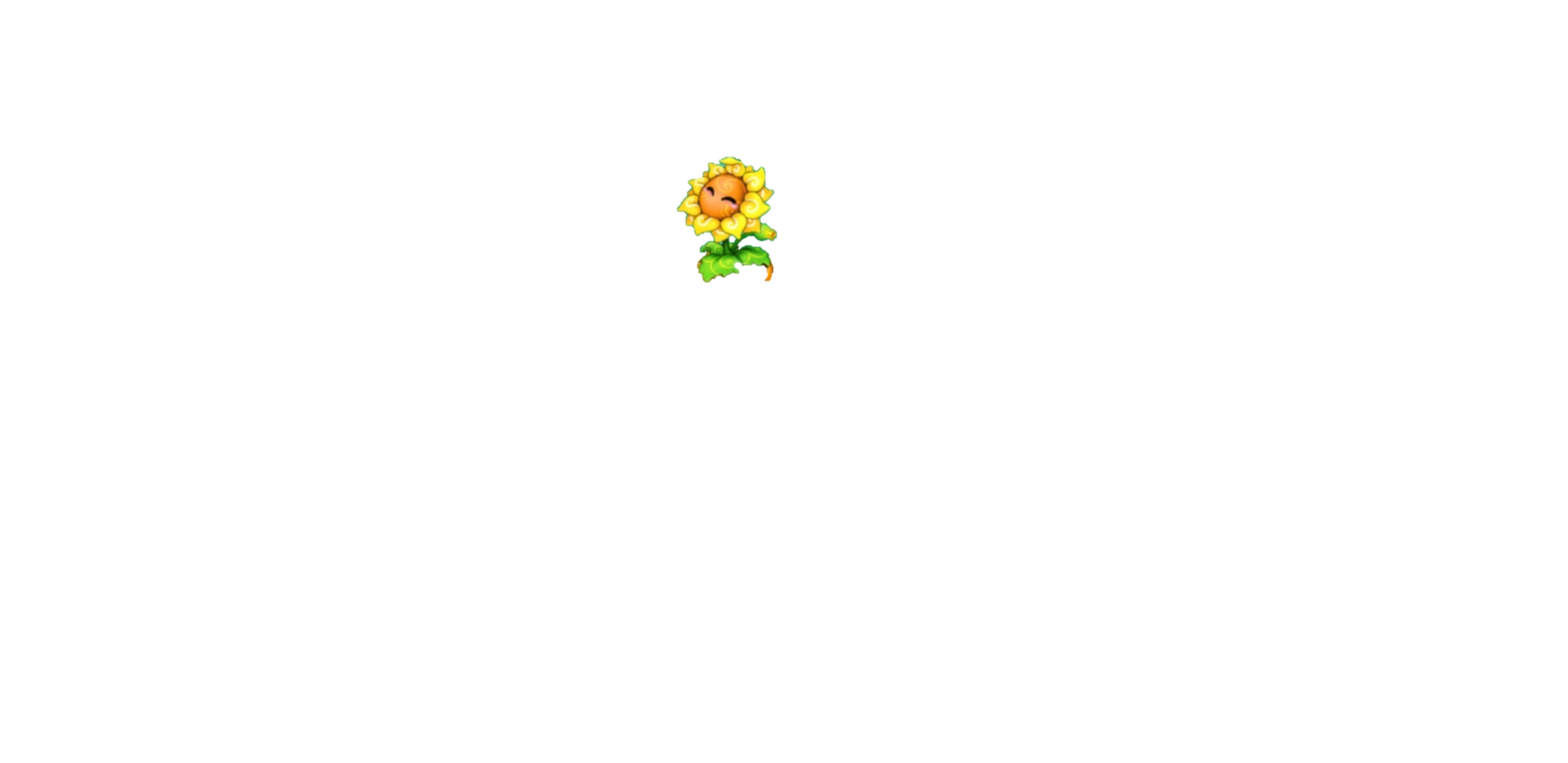 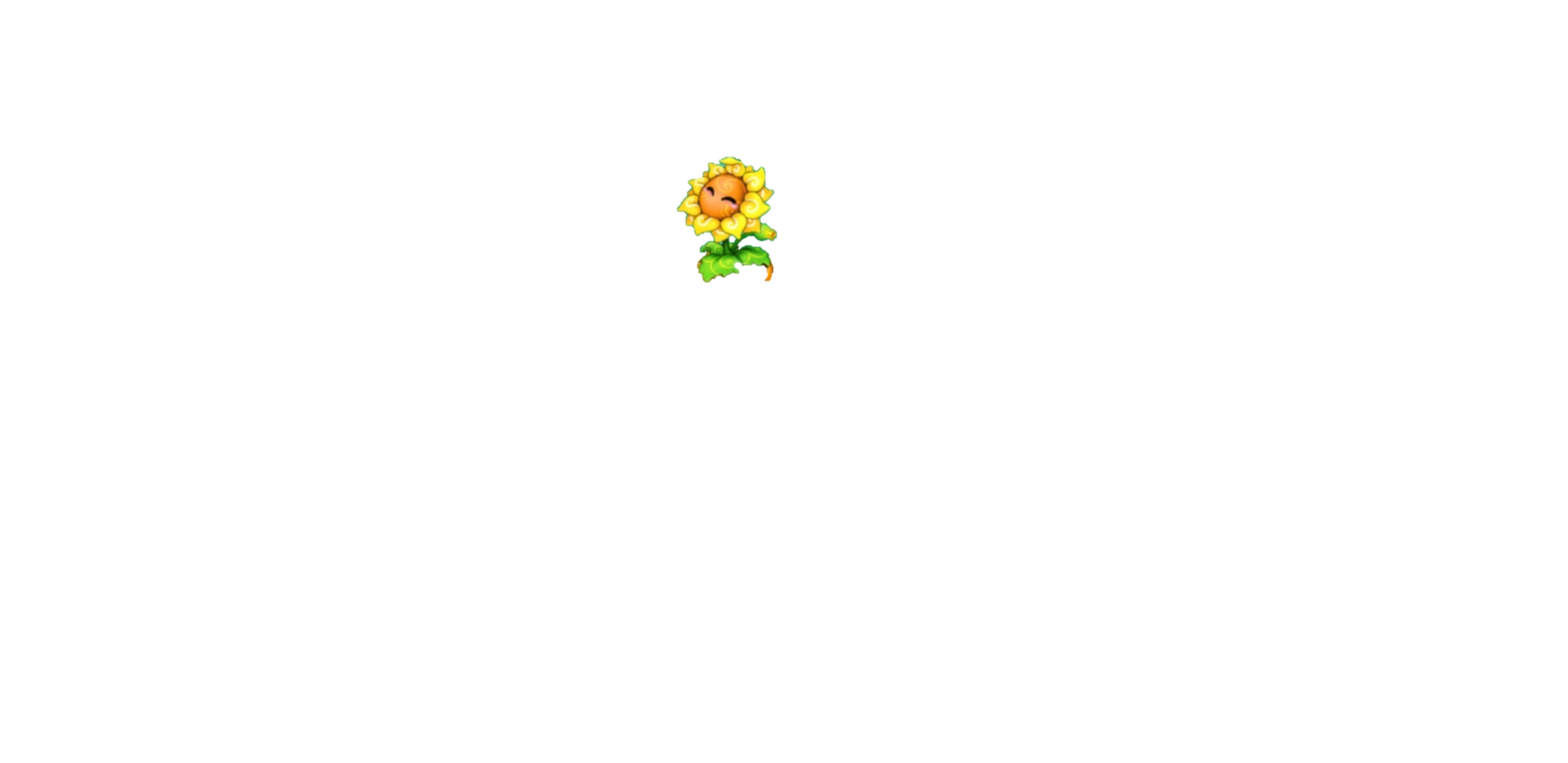 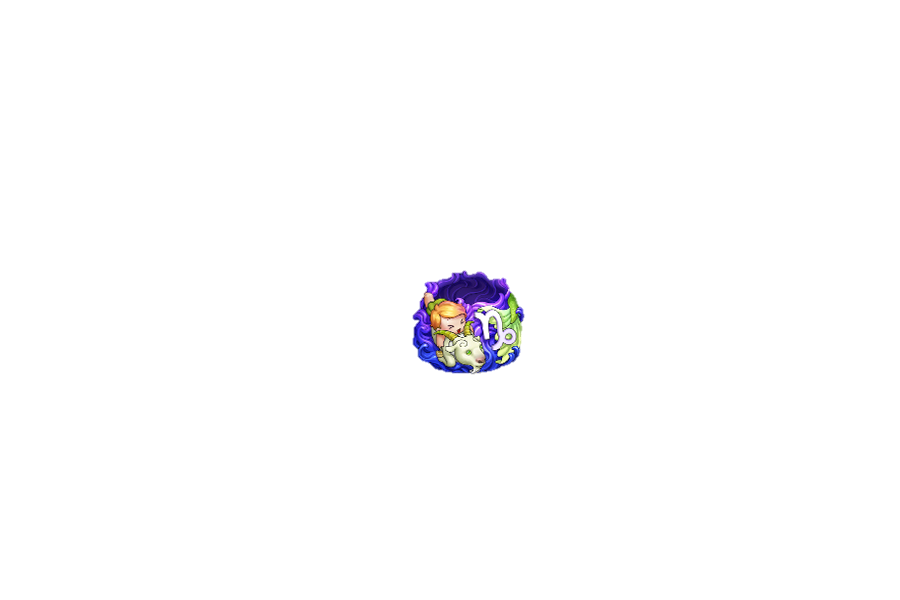 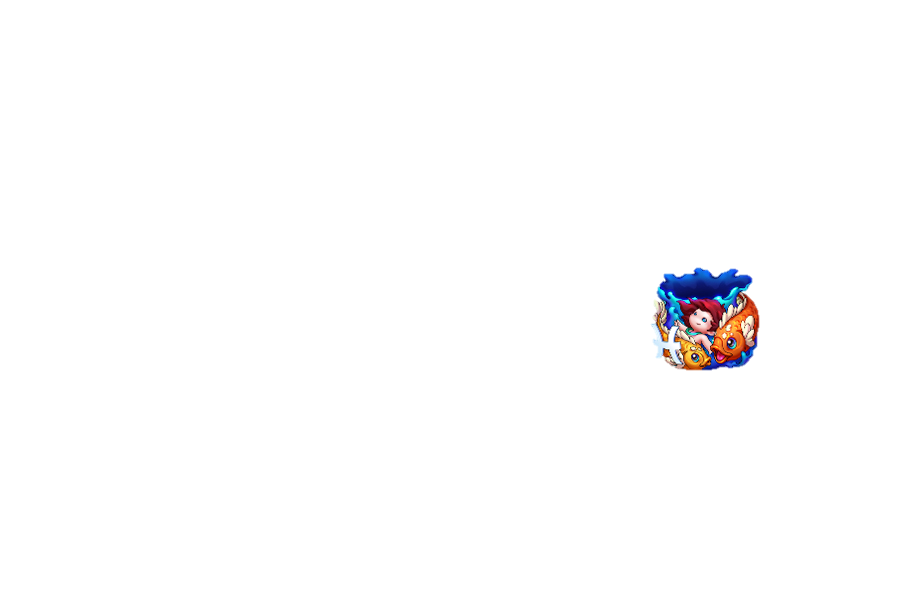 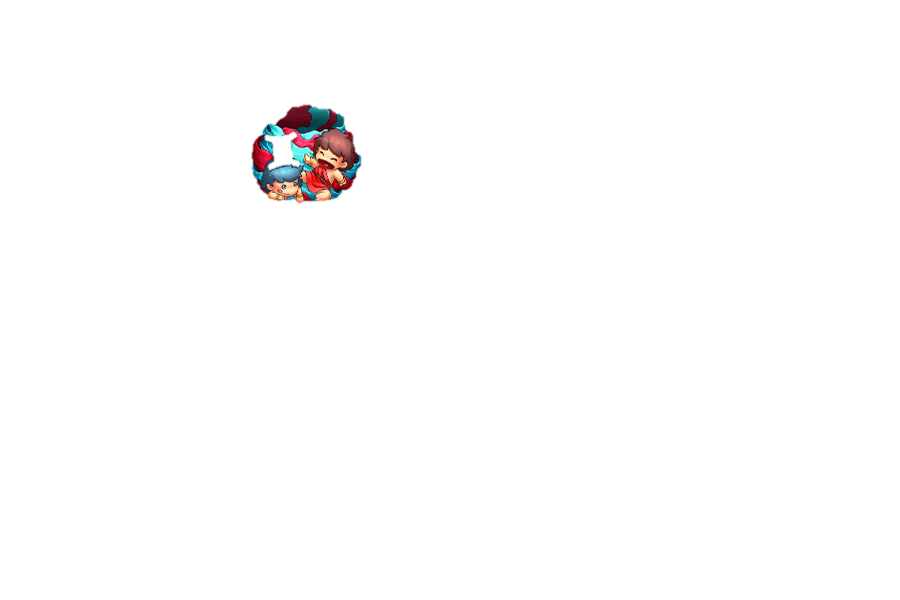 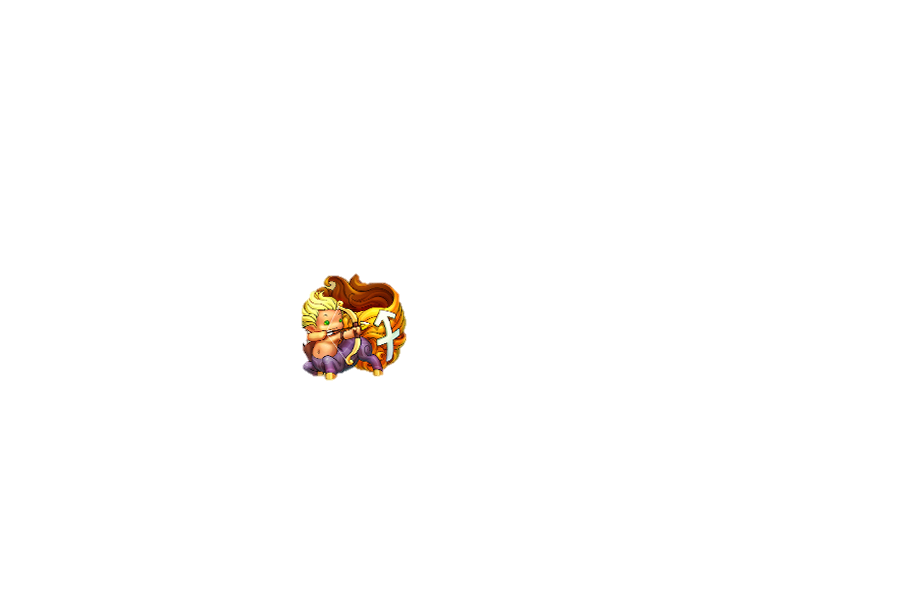 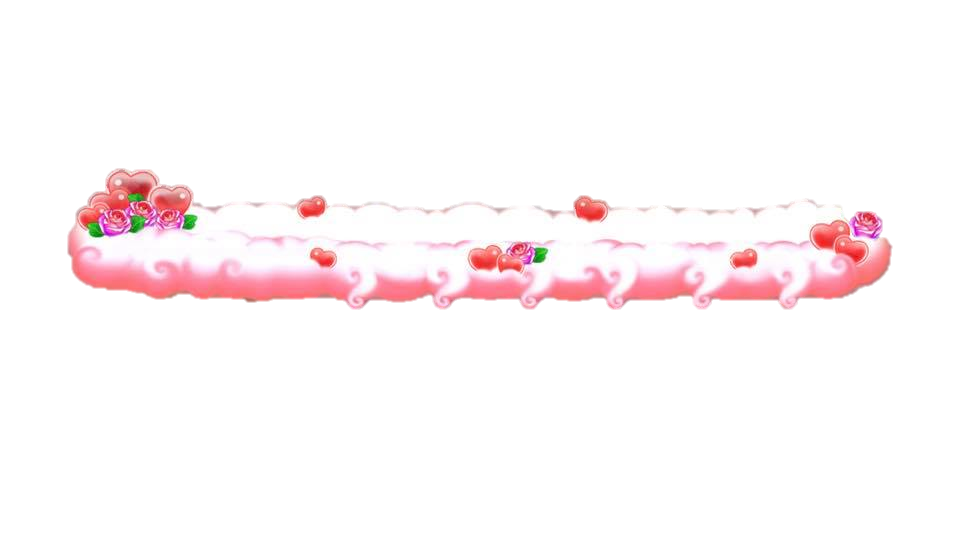 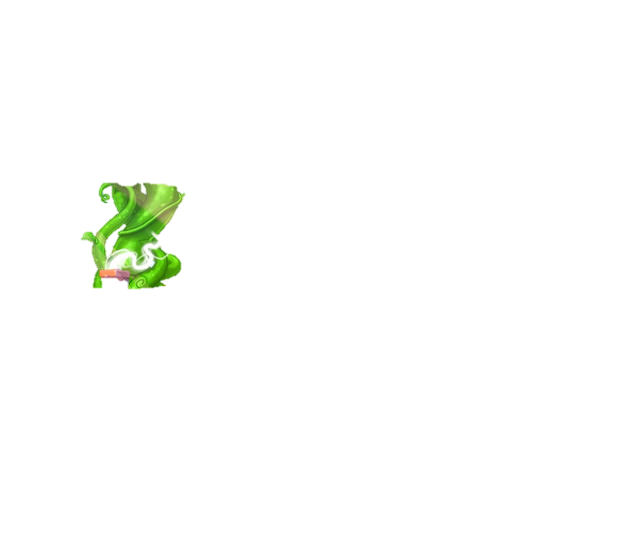 [Speaker Notes: Bấm vào từng chậu cây để chọn câu hỏi]
Viết số còn thiếu vào chỗ trống: 17, …, 19
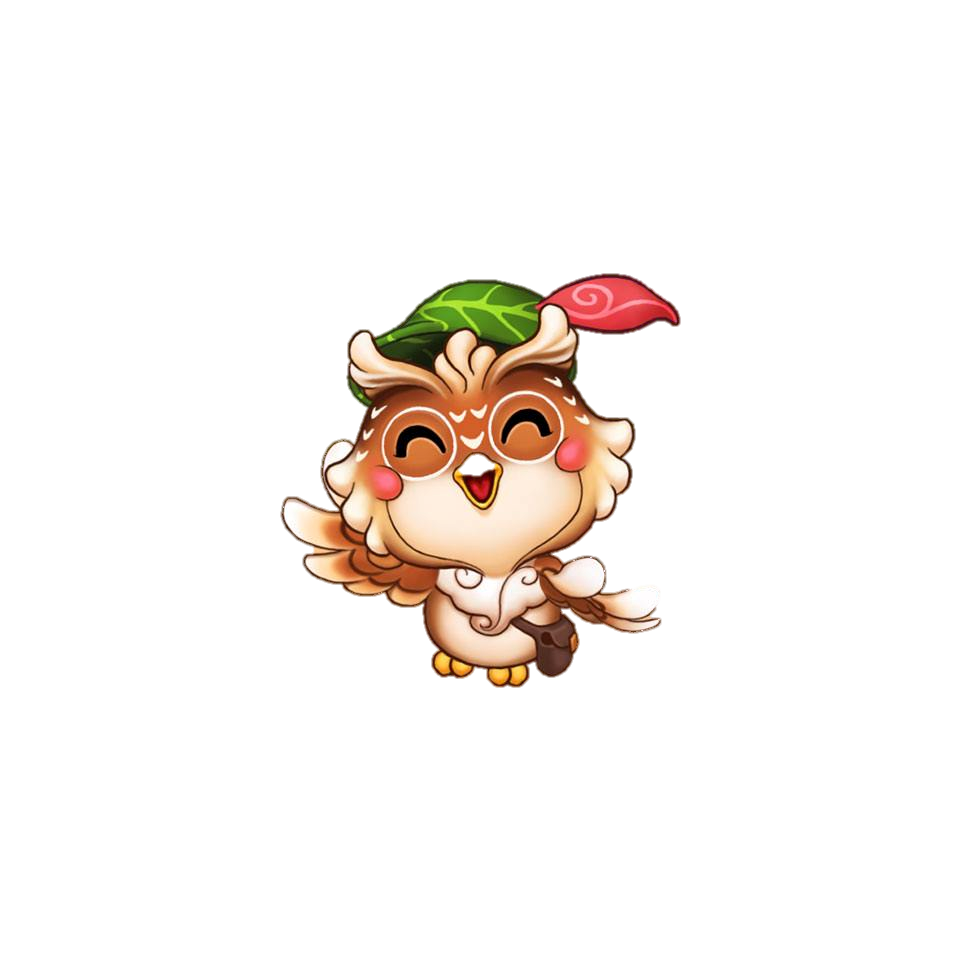 18
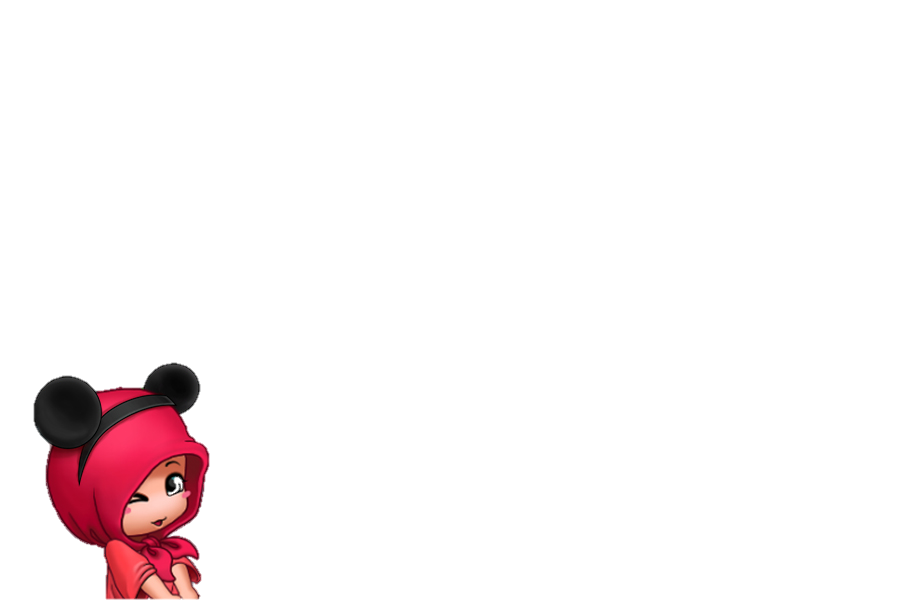 [Speaker Notes: Bấm vào nhân vật màu hồng để quay lai slide câu hỏi]
Đọc số sau: 19
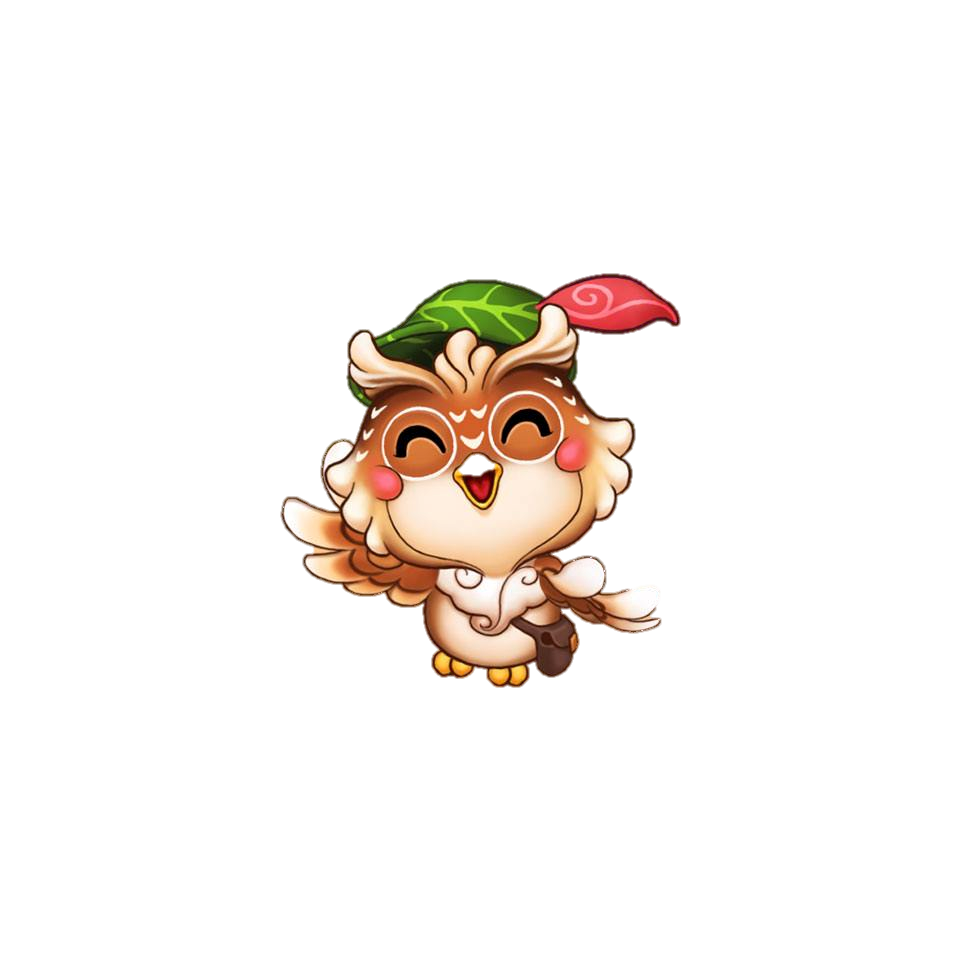 mười chín
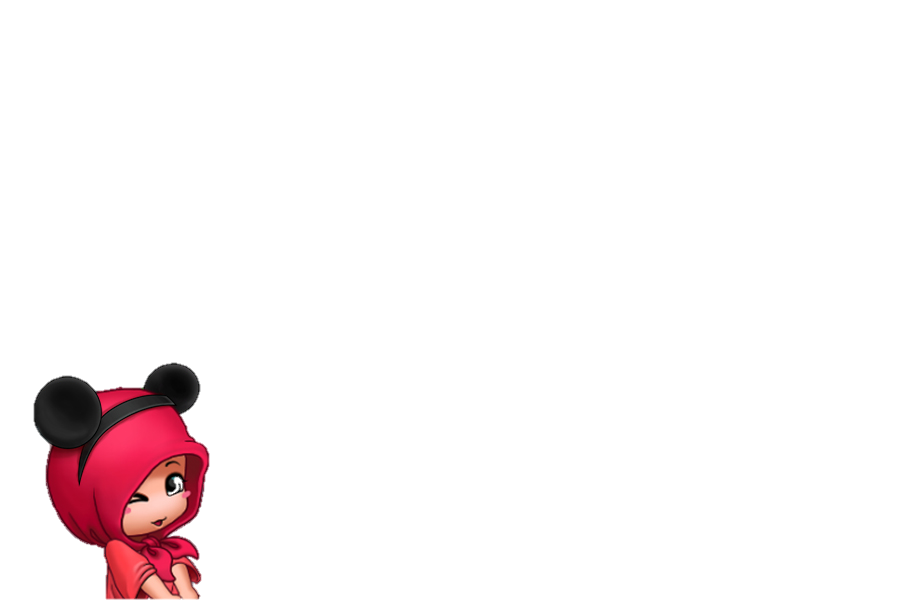 [Speaker Notes: Bấm vào nhân vật màu hồng để quay lai slide câu hỏi]
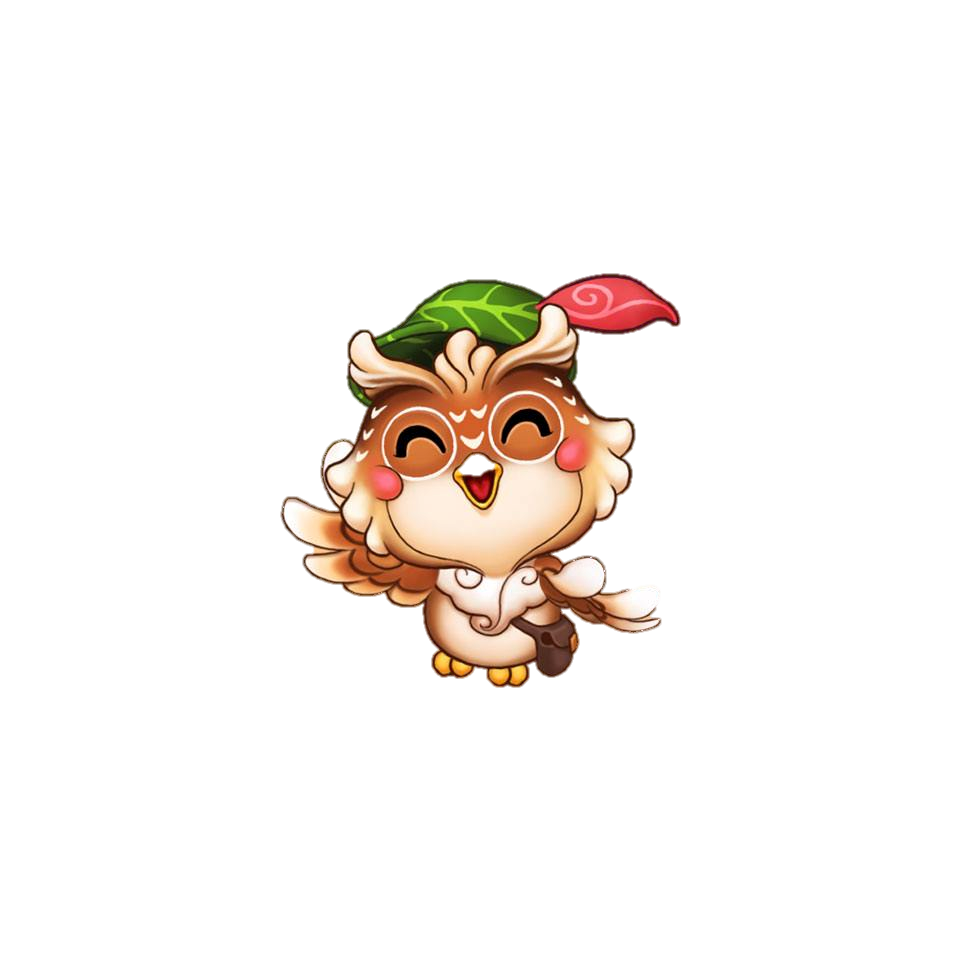 Viết số còn thiếu vào chỗ trống: 
…, 18, 19, …
17, 18, 19 ,20
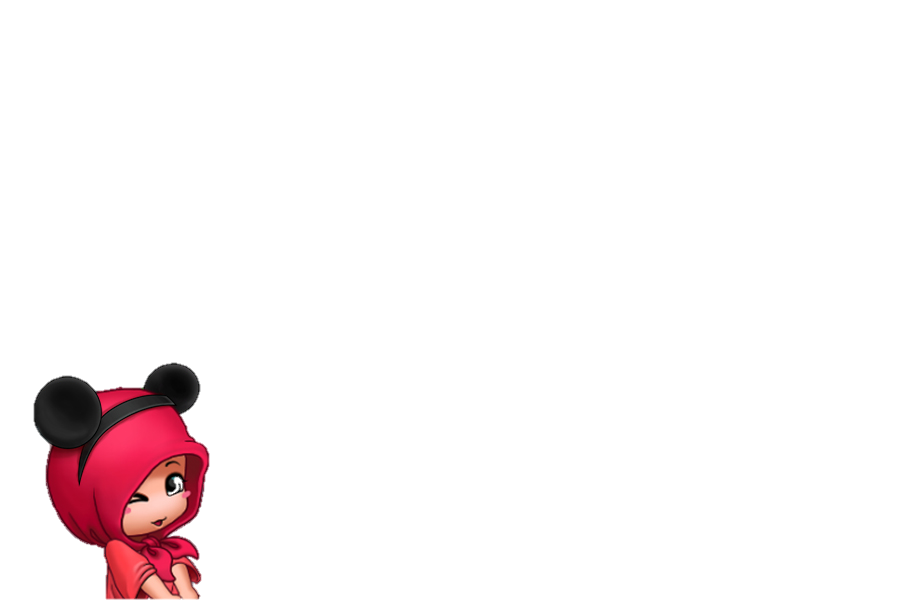 [Speaker Notes: Bấm vào nhân vật màu hồng để quay lai slide câu hỏi]
Đọc số sau: 20
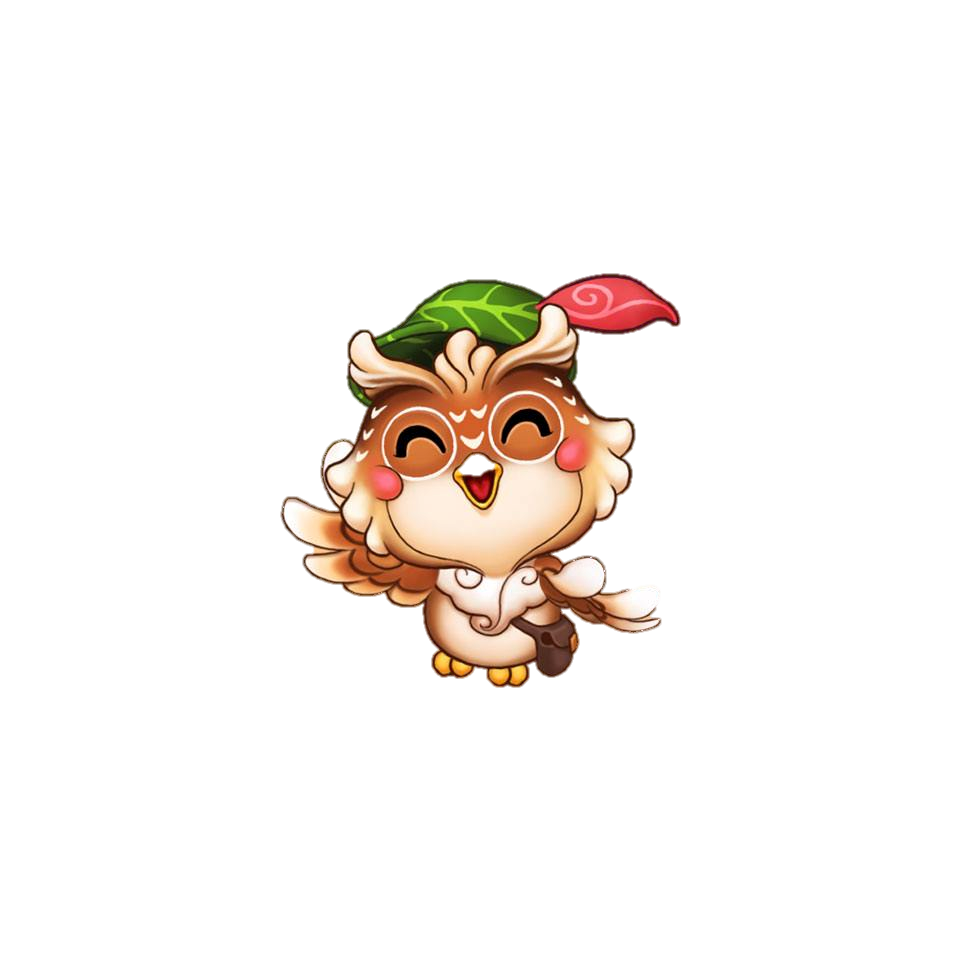 hai mươi
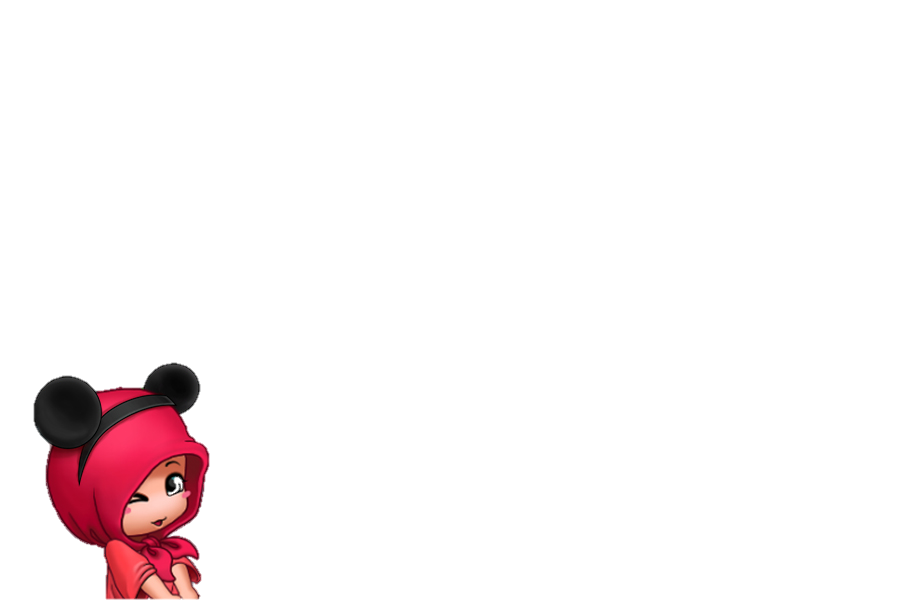 [Speaker Notes: Bấm vào nhân vật màu hồng để quay lai slide câu hỏi]
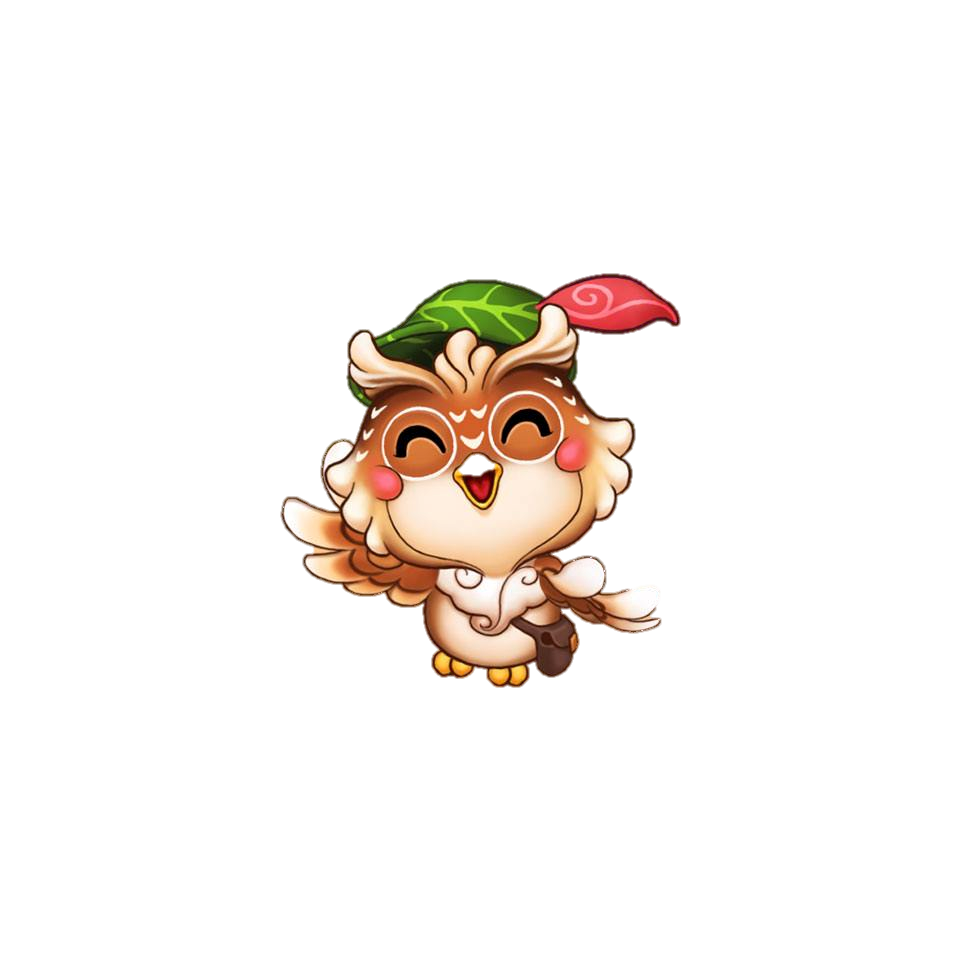 Đọc số sau: 18
mười tám
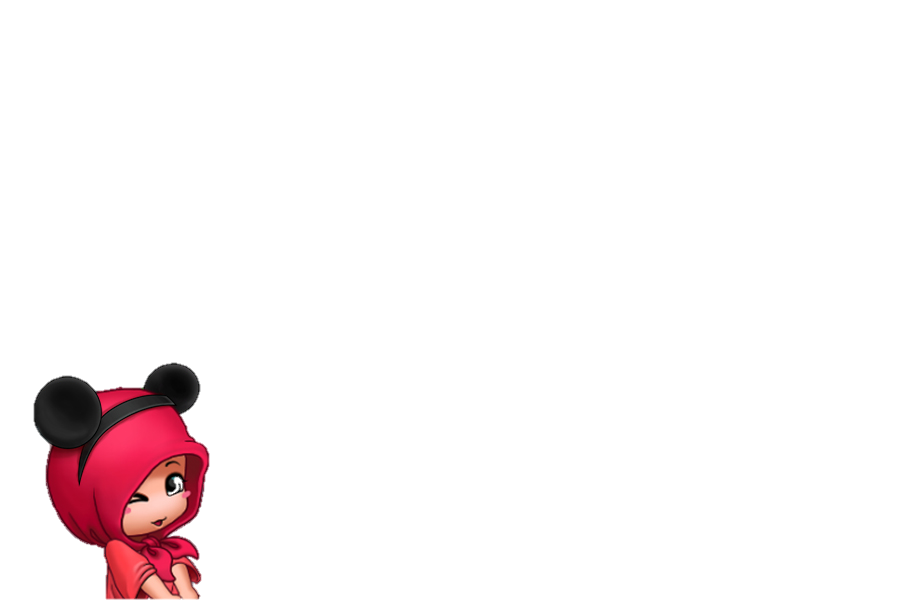 [Speaker Notes: Bấm vào nhân vật màu hồng để quay lai slide câu hỏi]
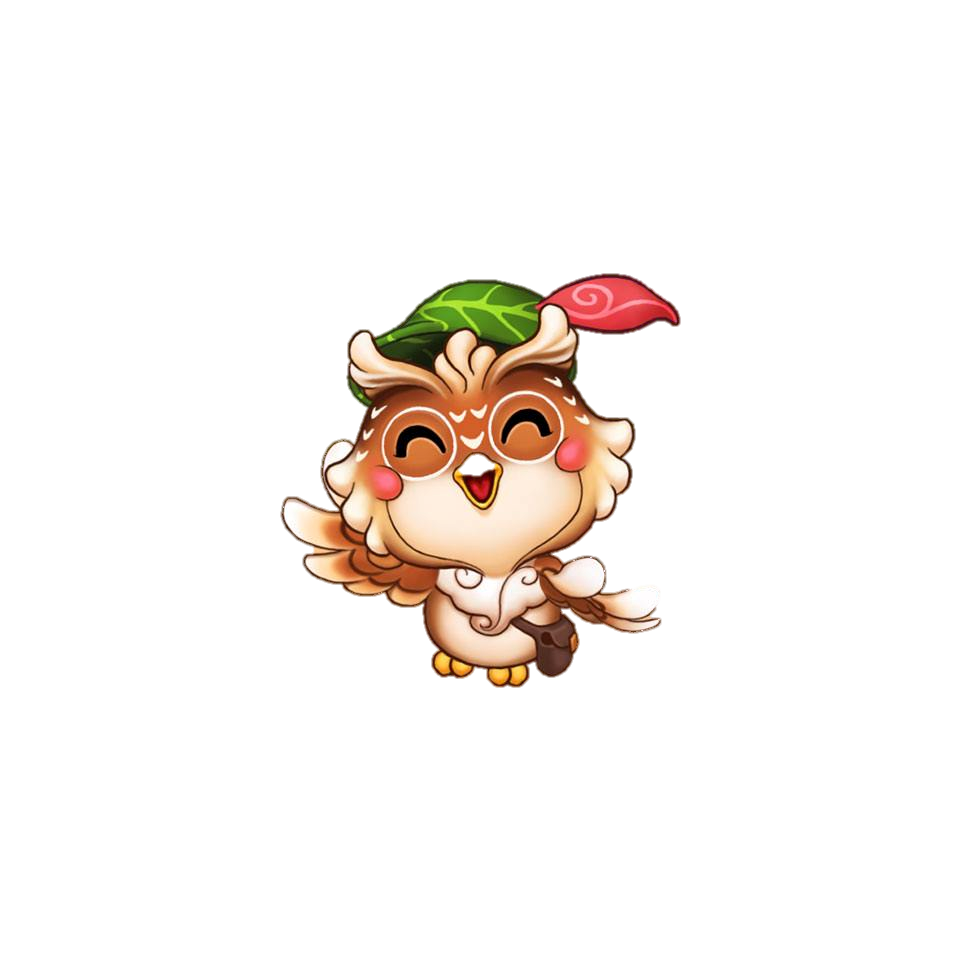 Đọc số sau: 17
mười bảy
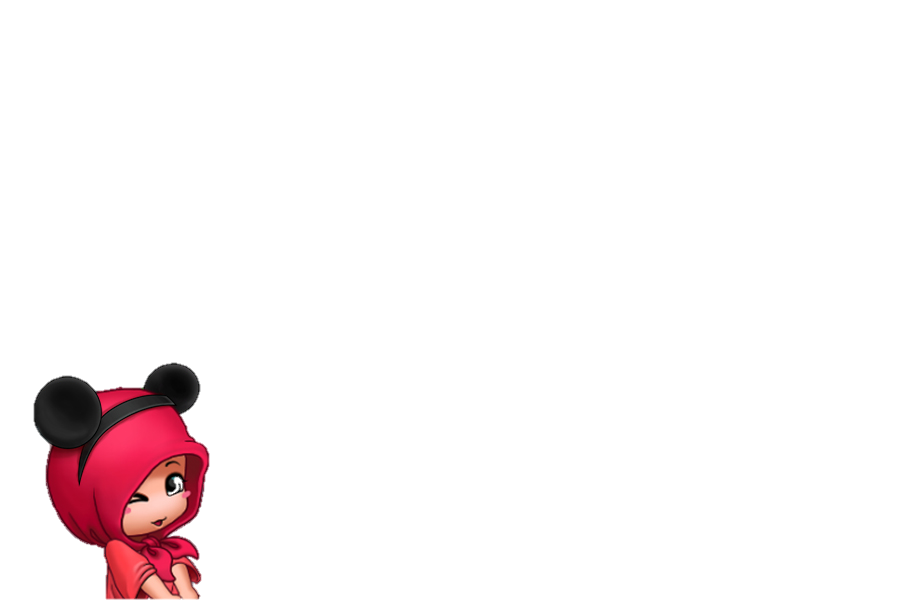 [Speaker Notes: Bấm vào nhân vật màu hồng để quay lai slide câu hỏi]
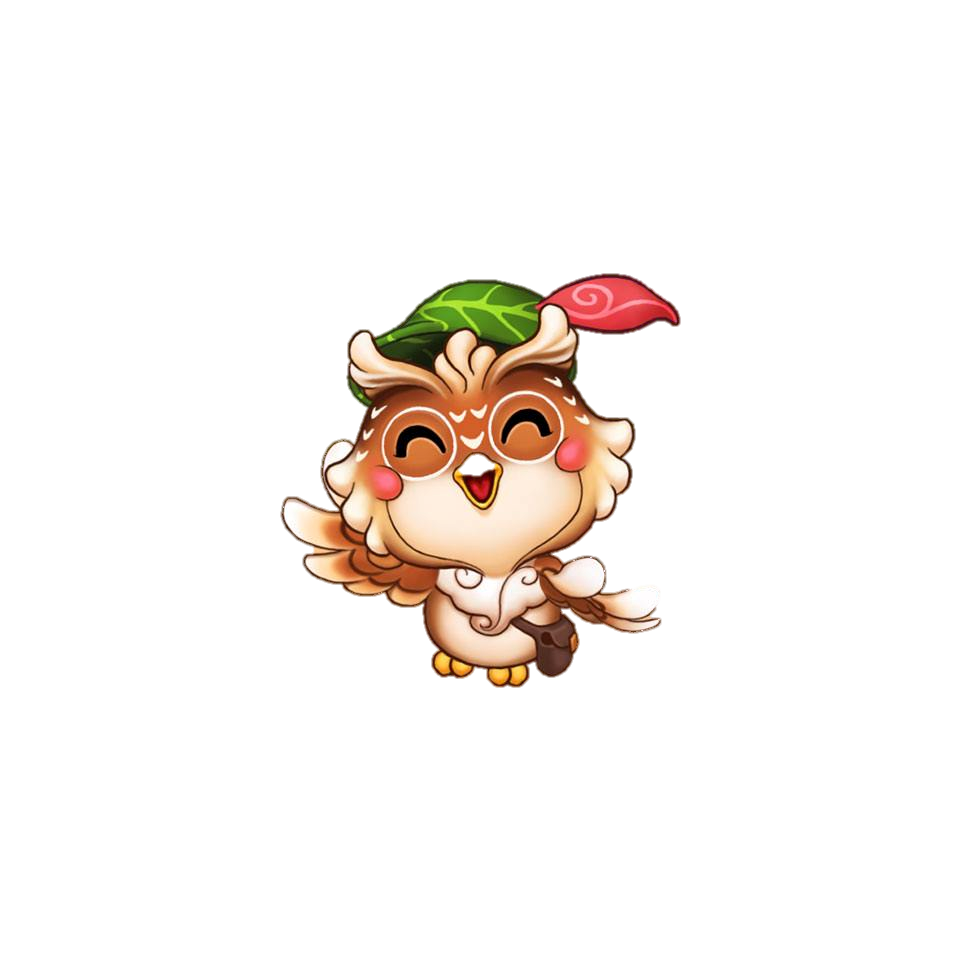 Viết số còn thiếu vào chỗ trống:
18, …, 20
19
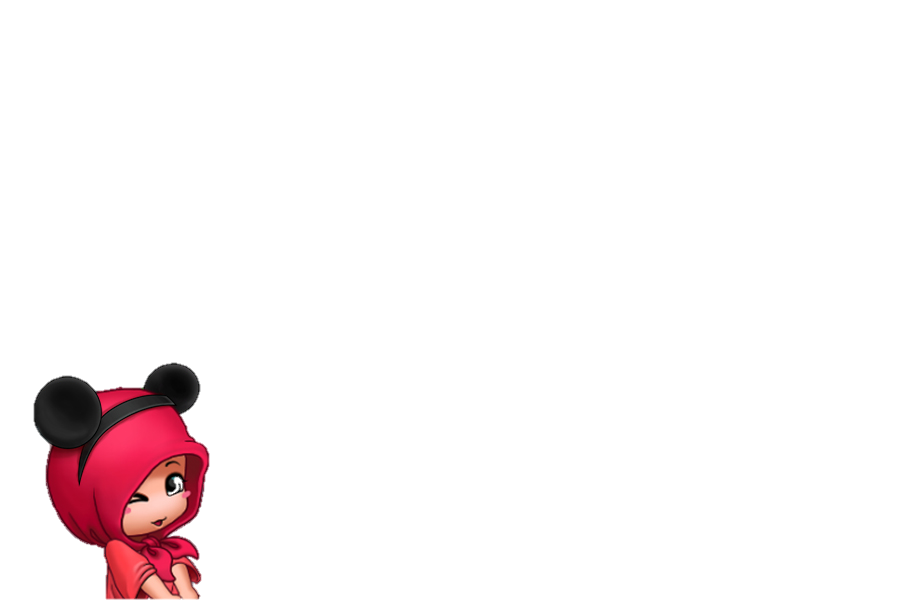 [Speaker Notes: Bấm vào nhân vật màu hồng để quay lai slide câu hỏi]
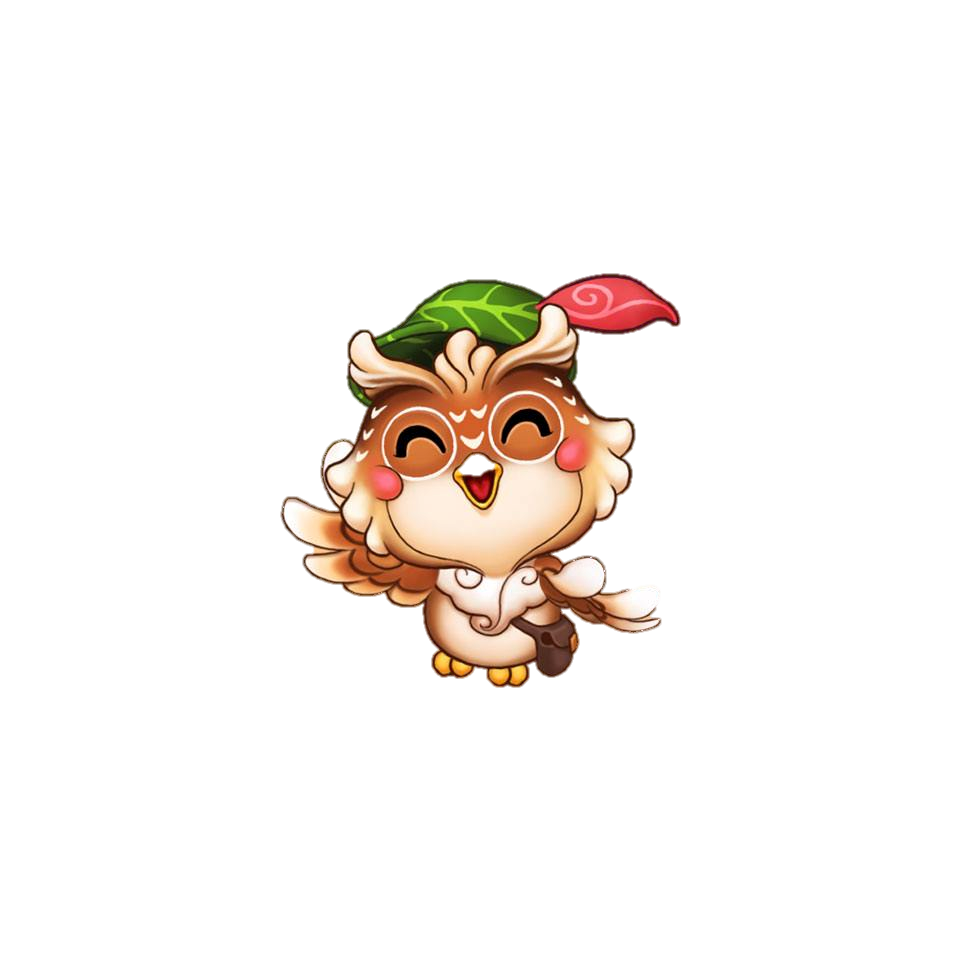 Viết số còn thiếu vào chỗ trống: 
…, 18, 19
17, 18 ,19
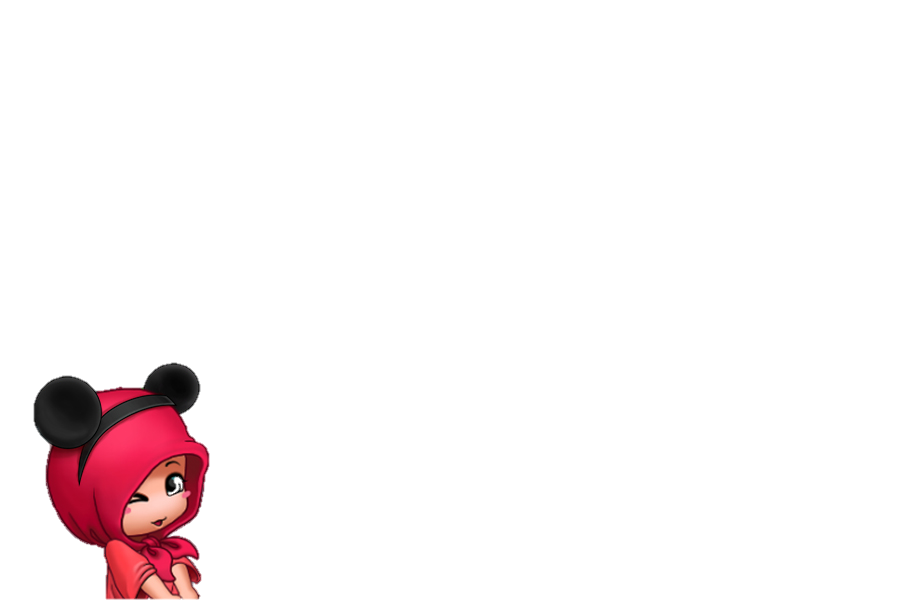 [Speaker Notes: Bấm vào nhân vật màu hồng để quay lai slide câu hỏi]
Hoc10 chúc các em học tốt!